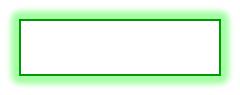 Памятник В.И.Ленина
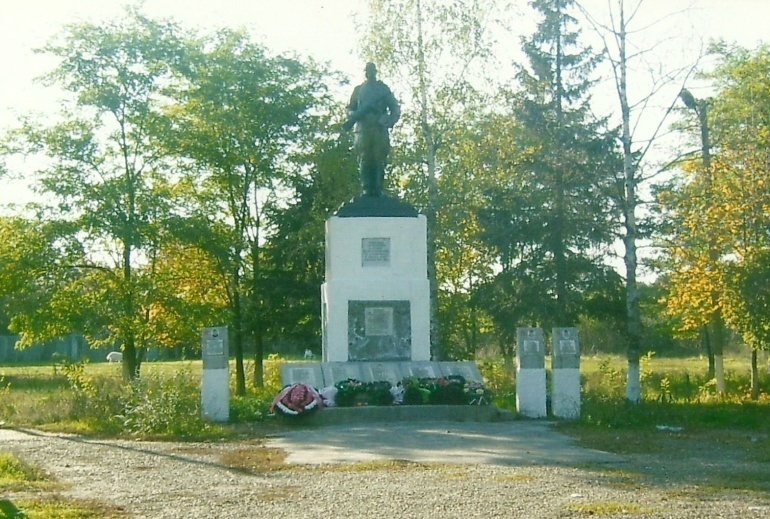 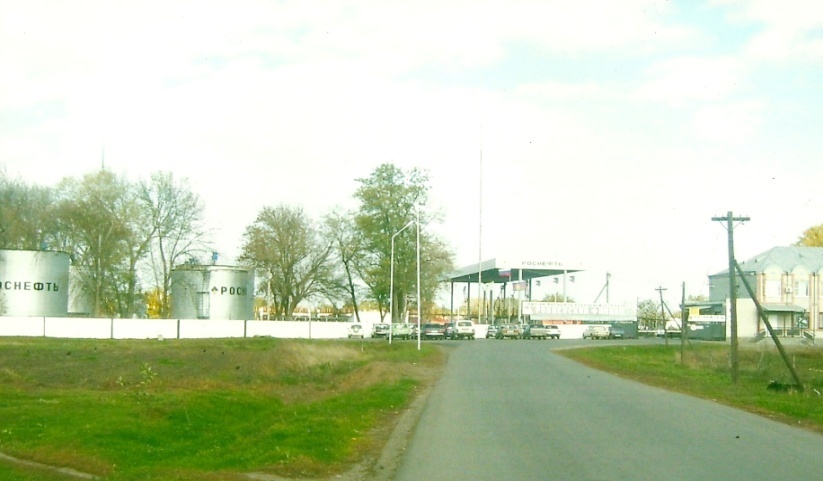 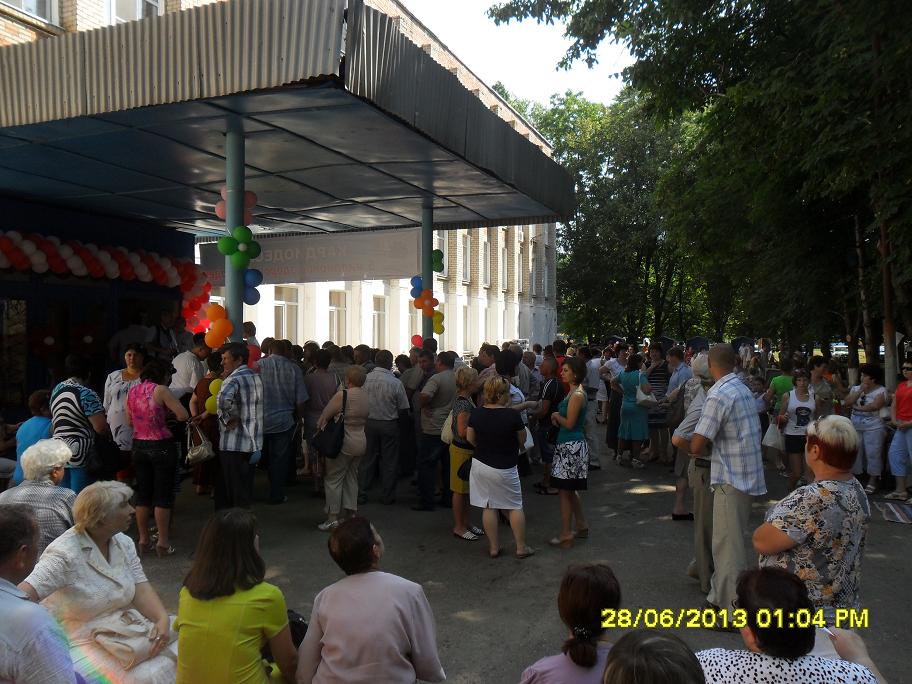 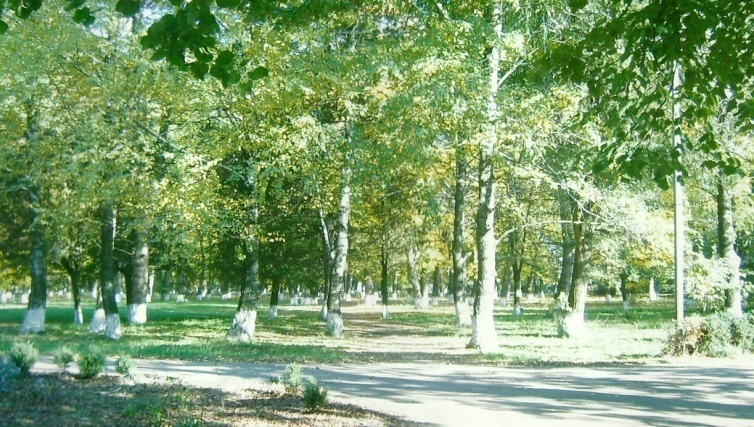 Нефтебаза
МБОУ  СОШ № 3
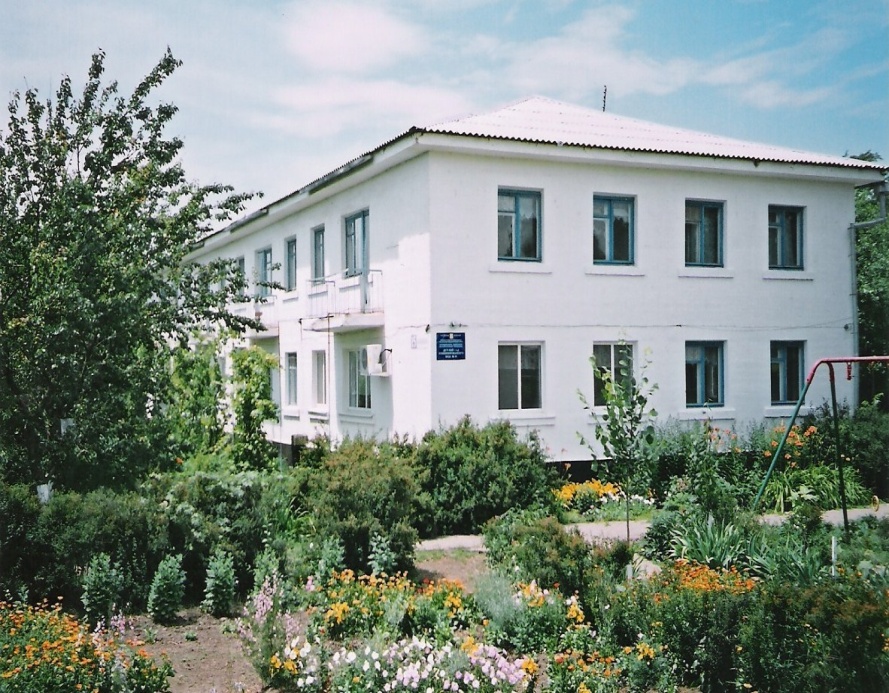 Парк Победы
Центральный парк
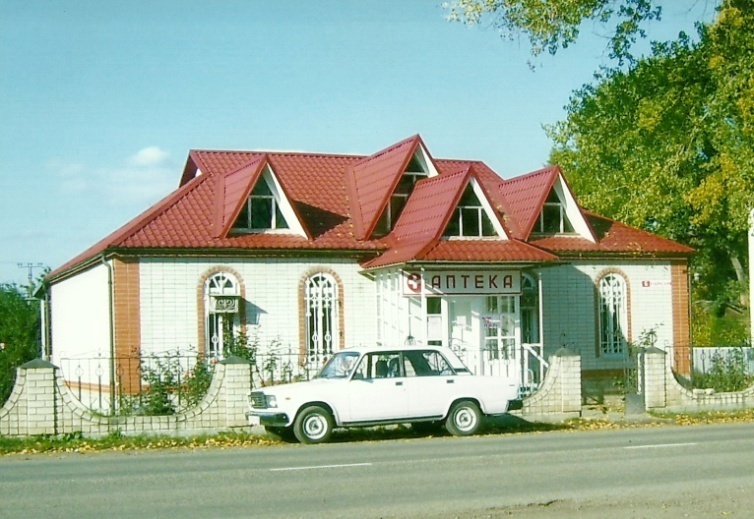 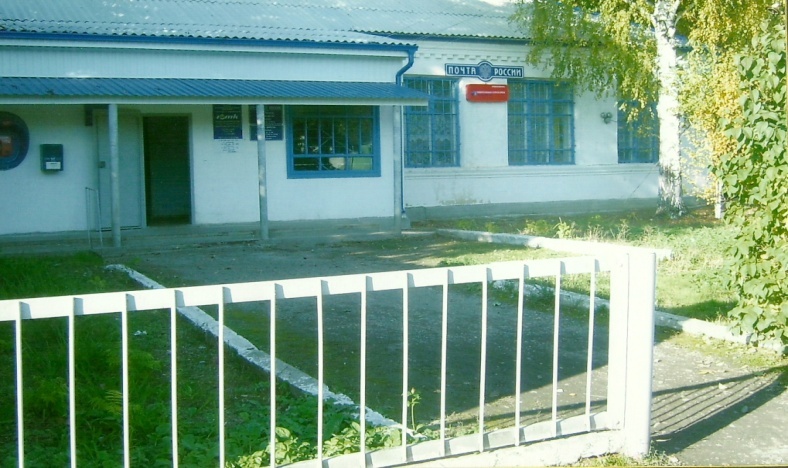 Моя малая родина - 
Кубанский
Почта
МАДОУ  № 38
Аптека
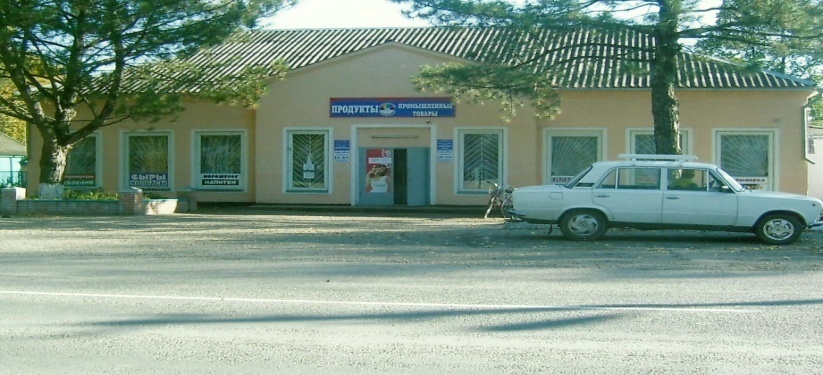 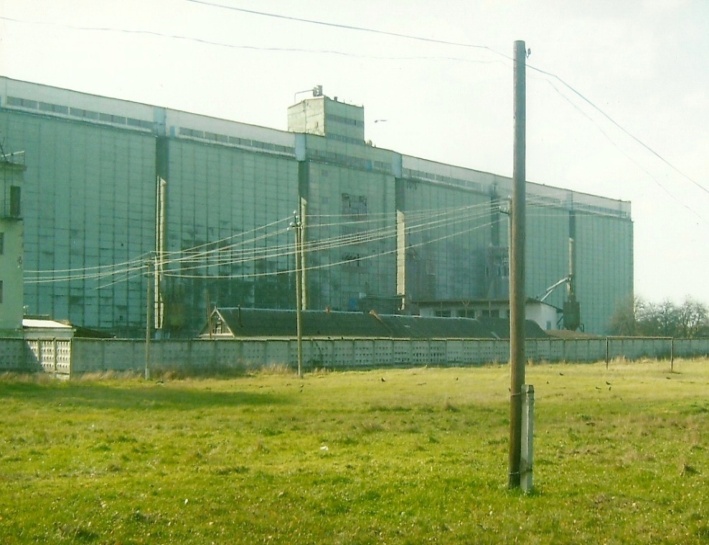 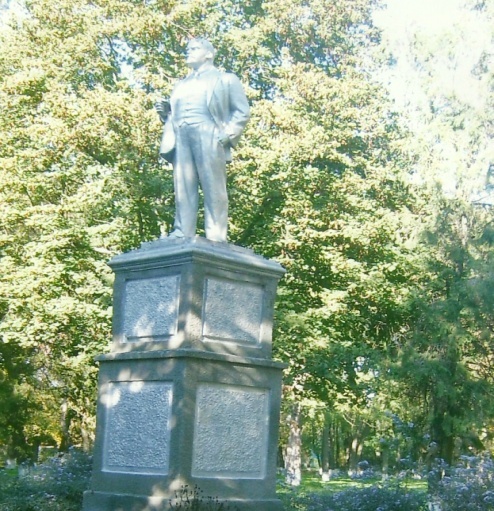 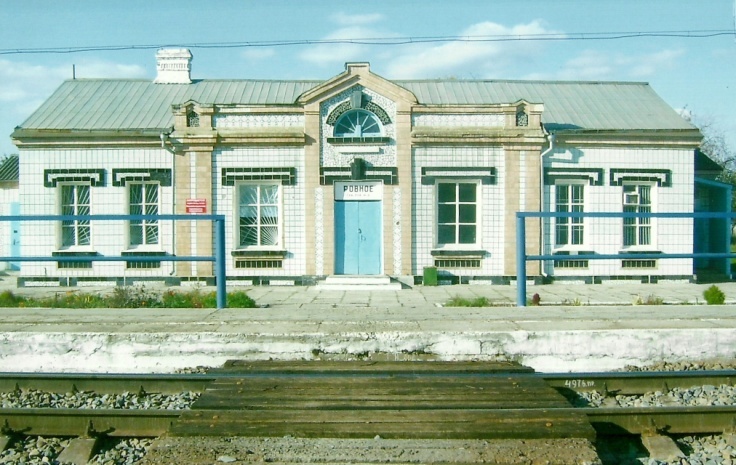 Элеватор
Ж/д вокзал
Магазин
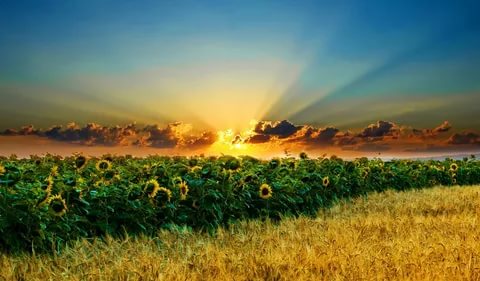 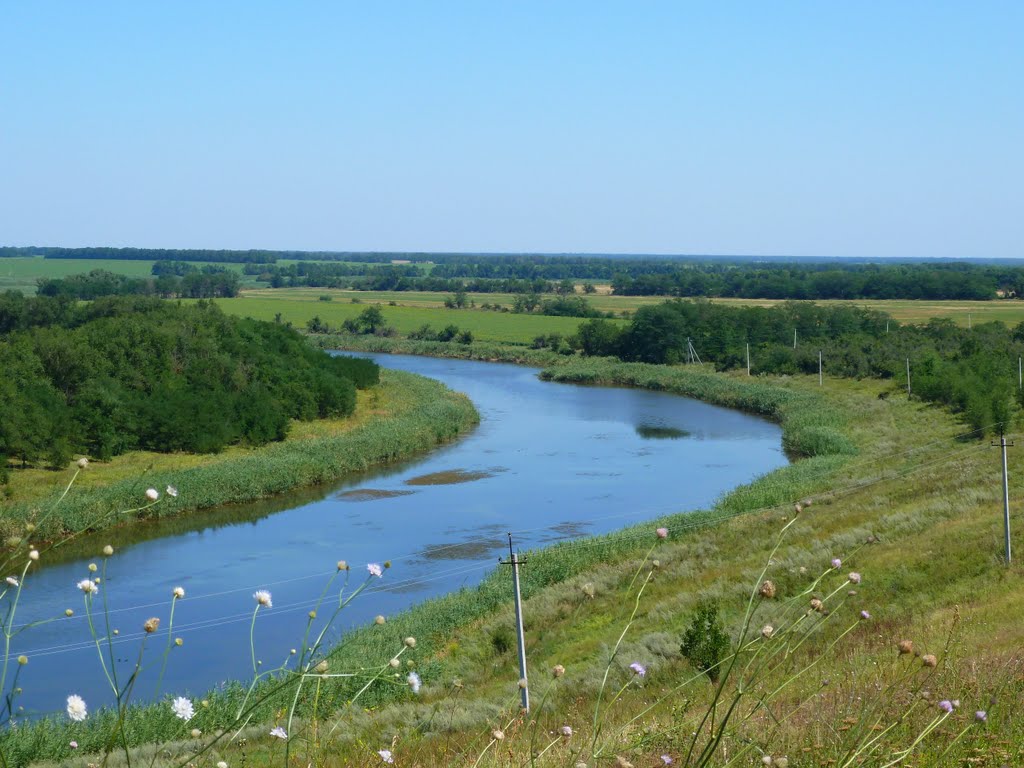 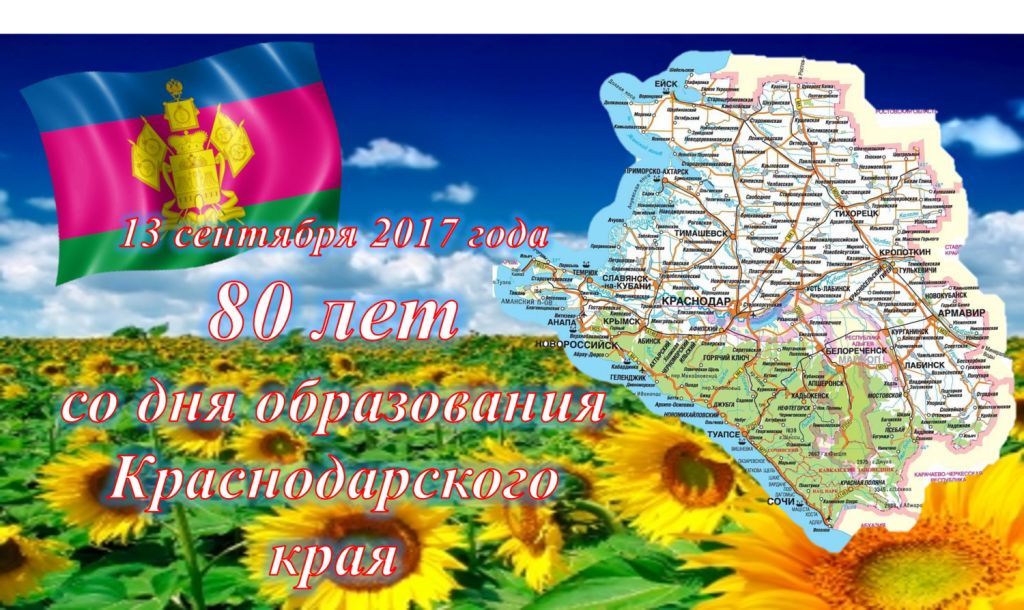 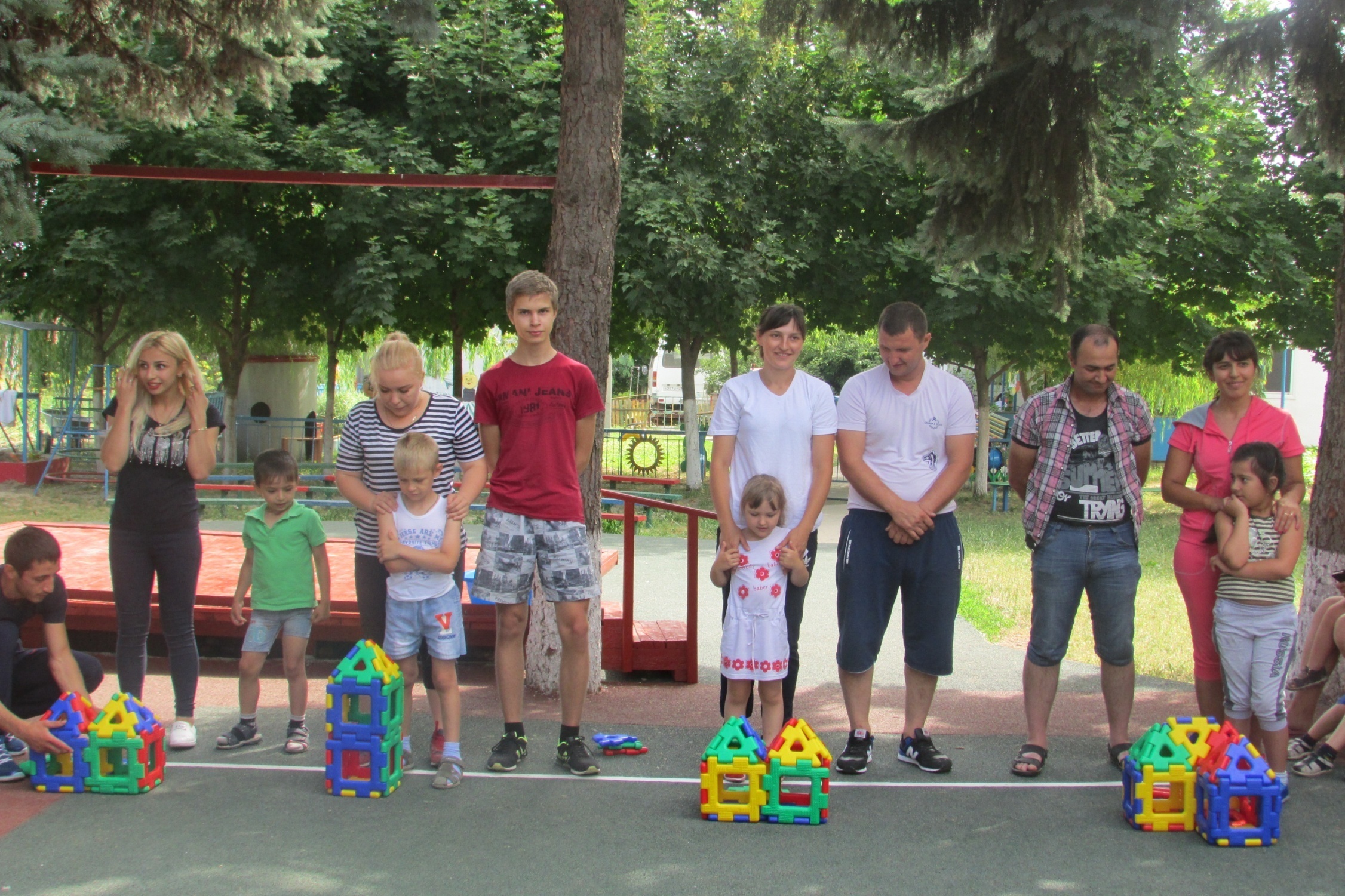 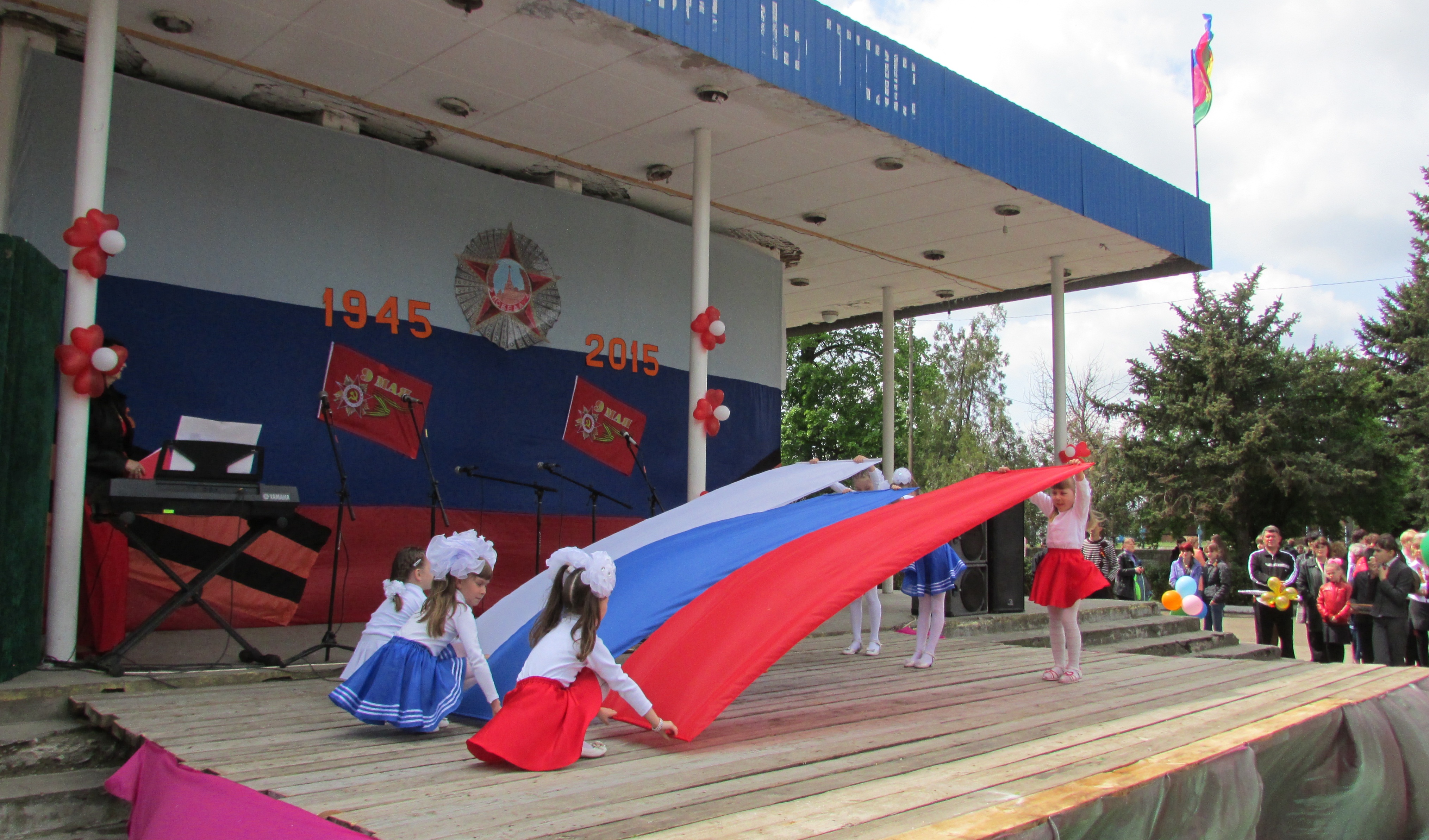 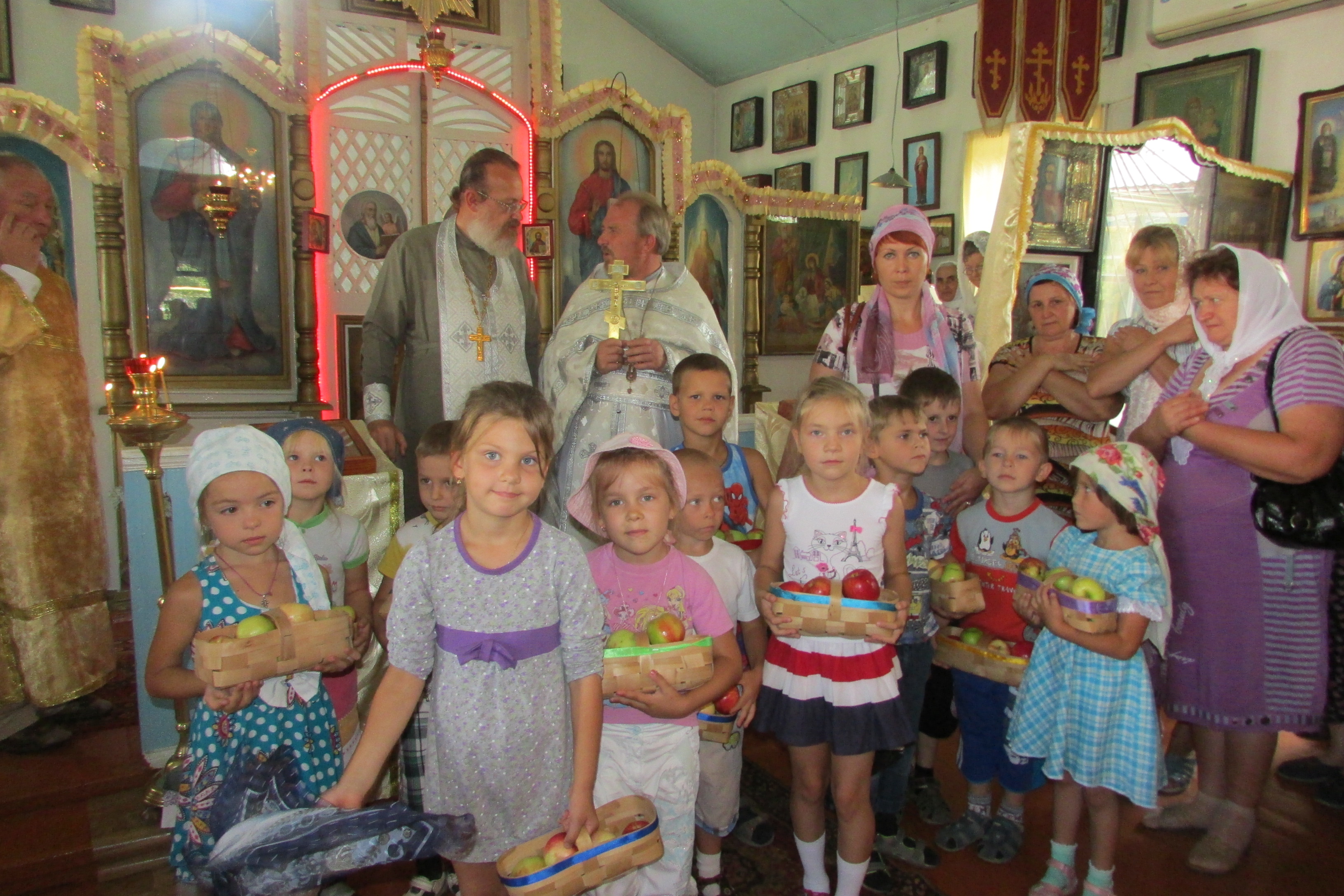 "Кубановедение -
 как связующая нить поколений
 в воспитании маленького патриота
 своей Родины".
Внедрение Кубановедения в воспитательно – образовательный процесс ДО
Опыт работы МАДОУ № 38 «Система работы по включению регионального компонента кубановедение в воспитательно-образовательную деятельность детей подготовительной группы»
Духовно – нравственное воспитание
 в МАДОУ № 38
Парциальная программа «Мы – кубанцы»
Муниципальная экспериментальная площадка по теме: «Внедрение регионального компонента в воспитательно-образовательный процесс ДО»
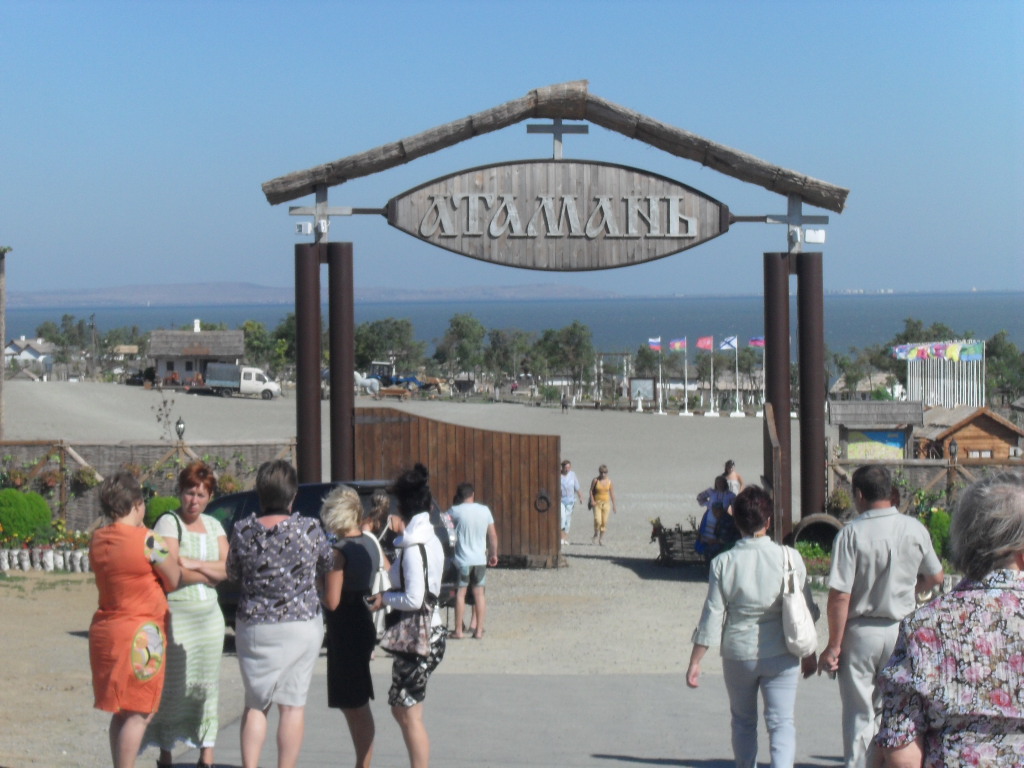 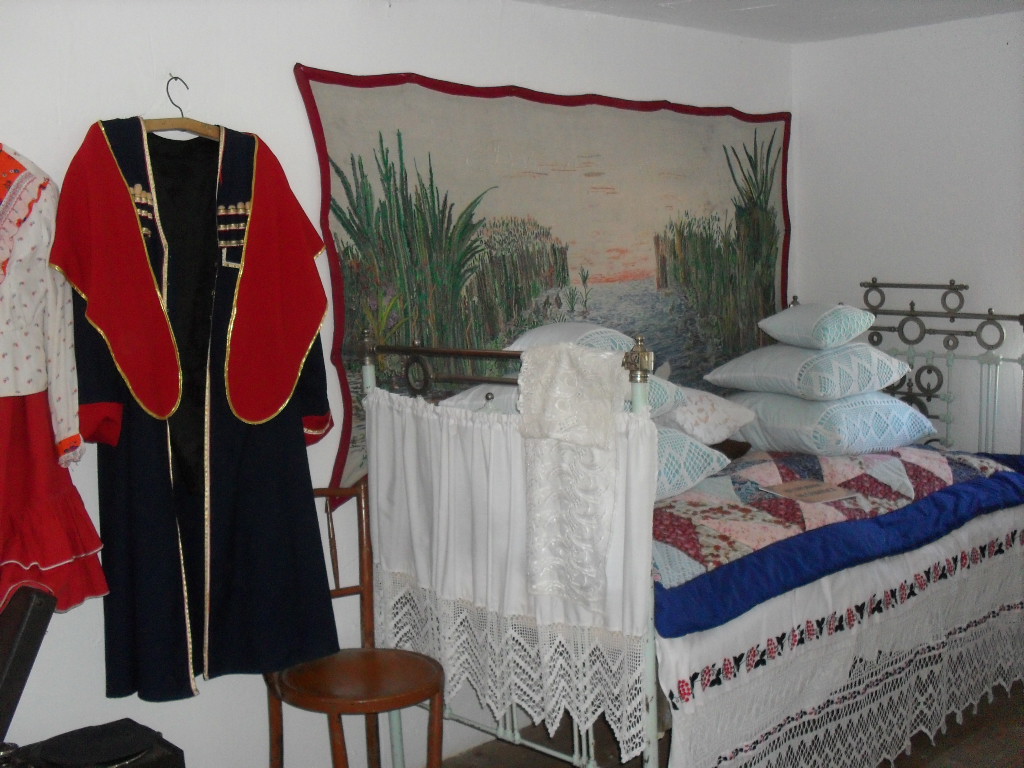 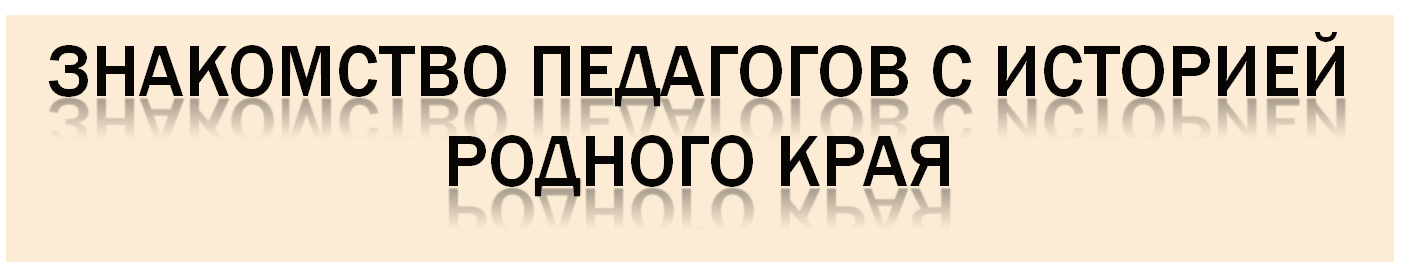 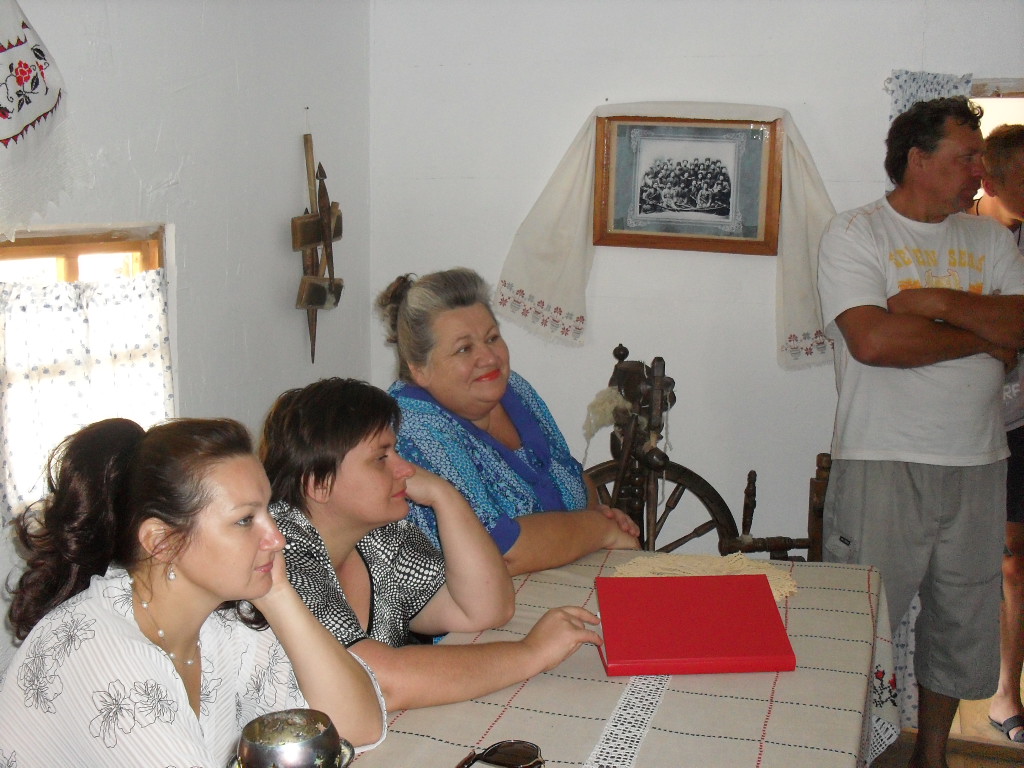 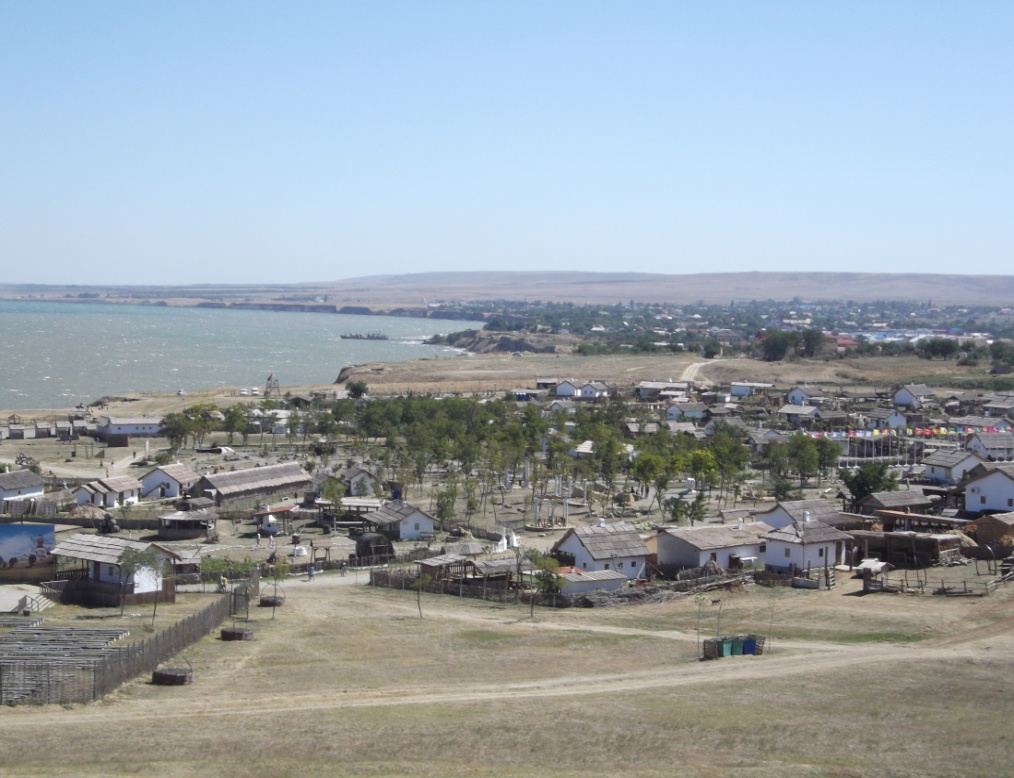 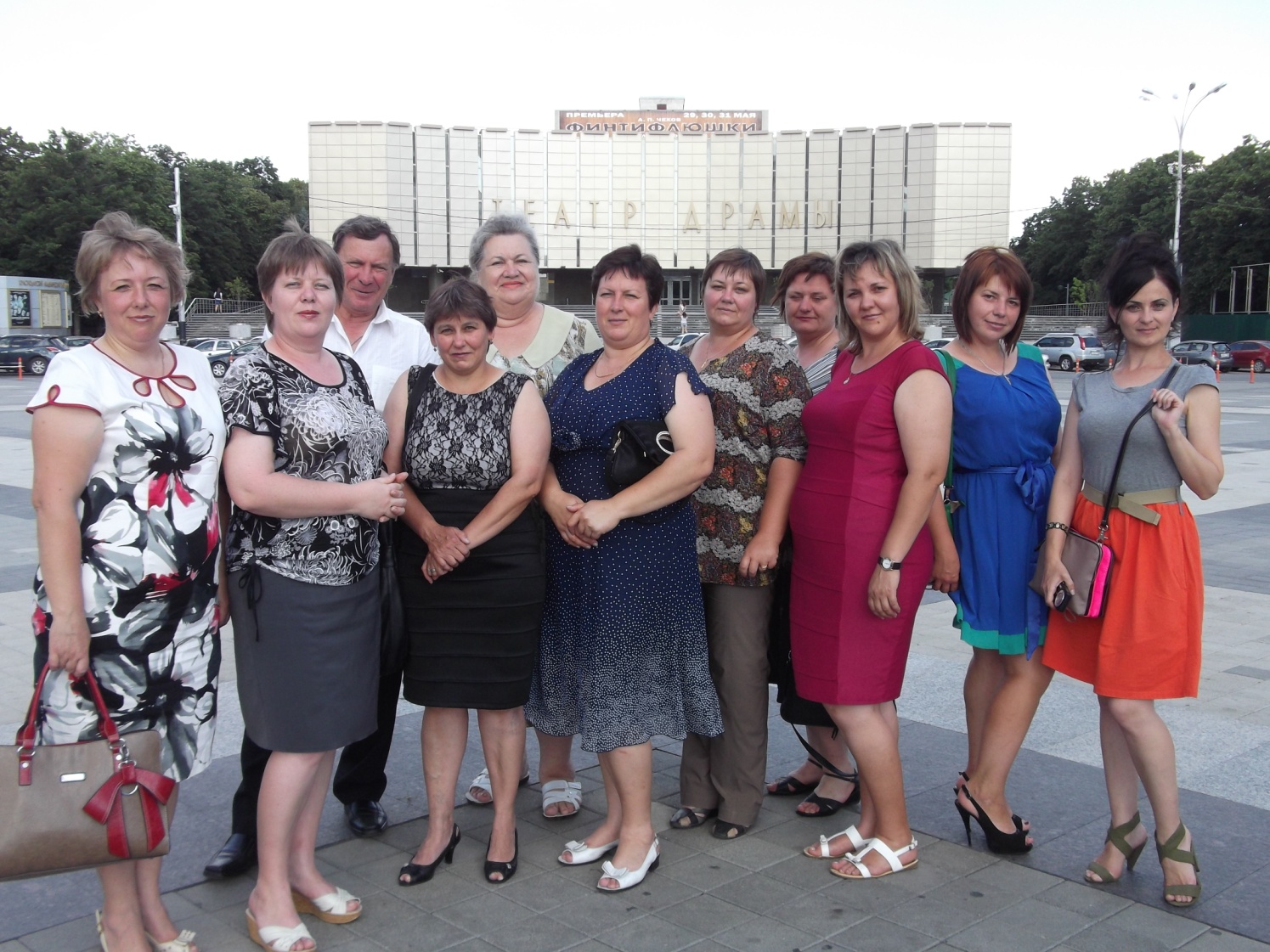 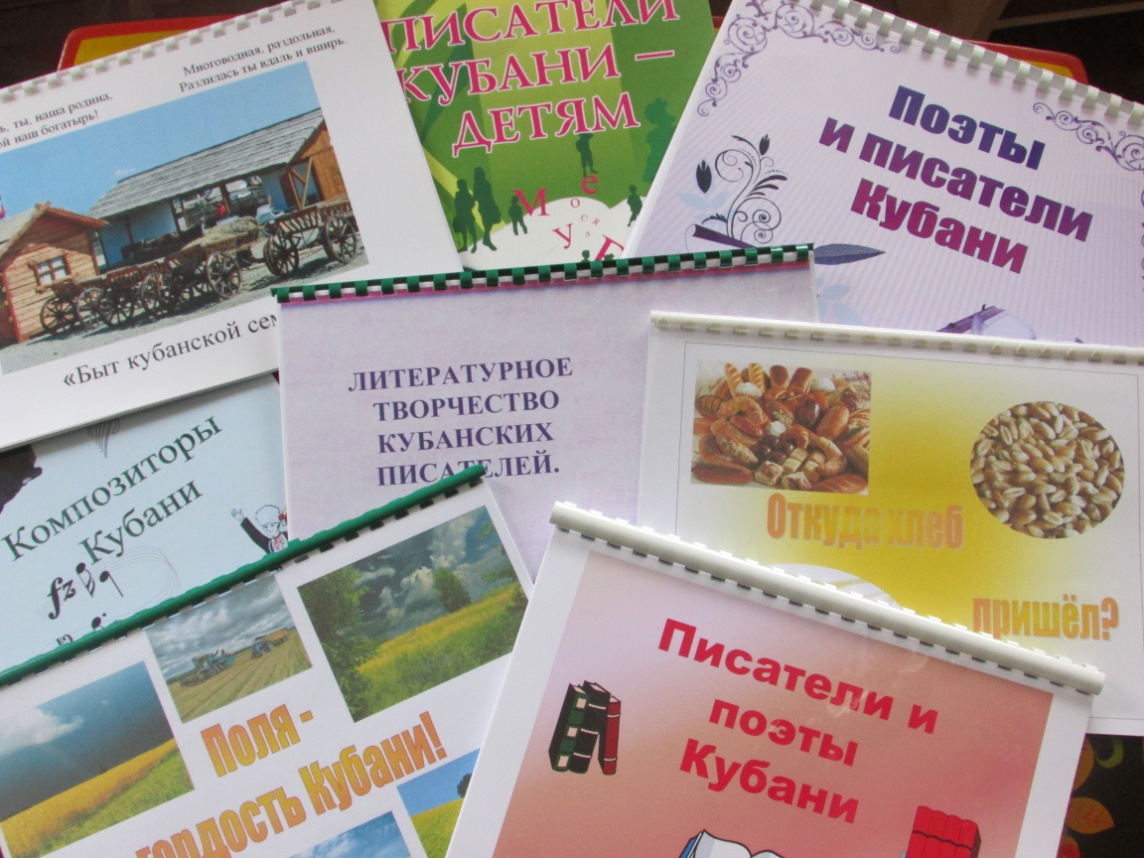 [Speaker Notes: Драм театр]
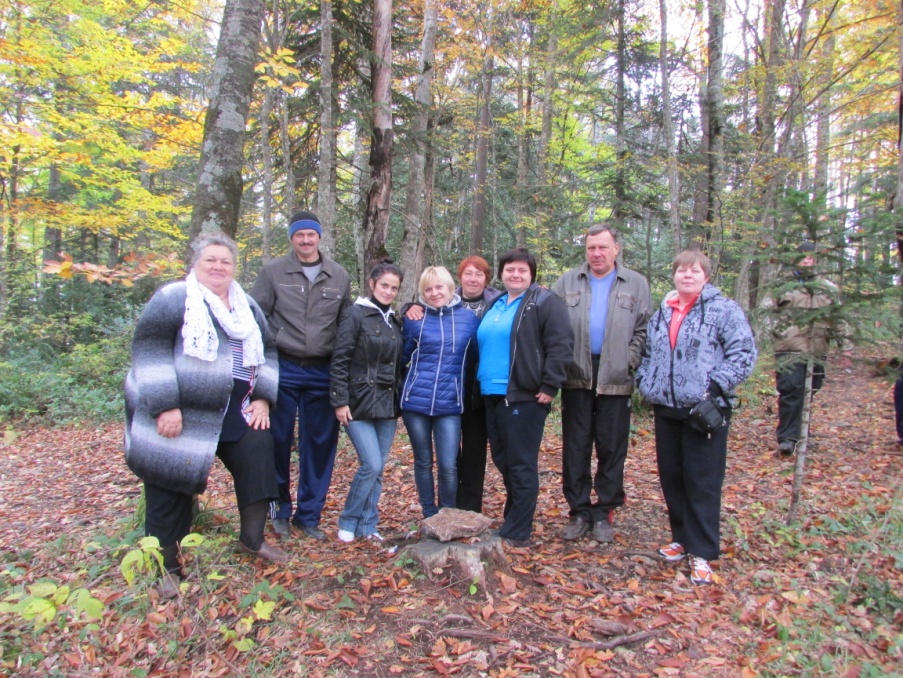 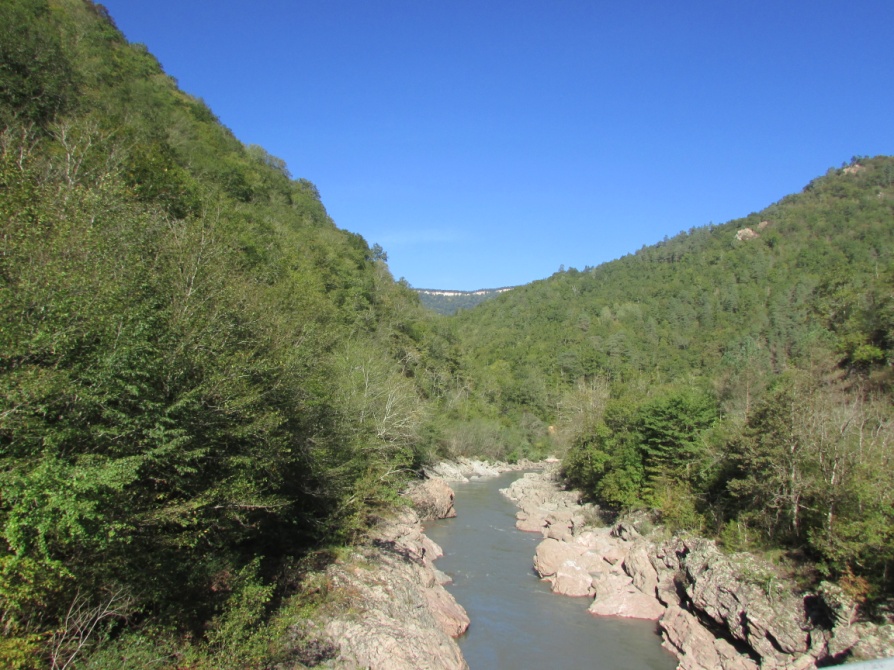 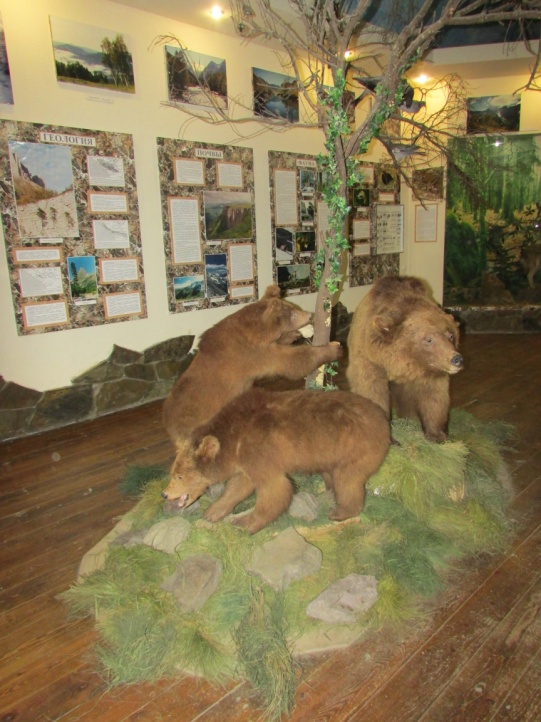 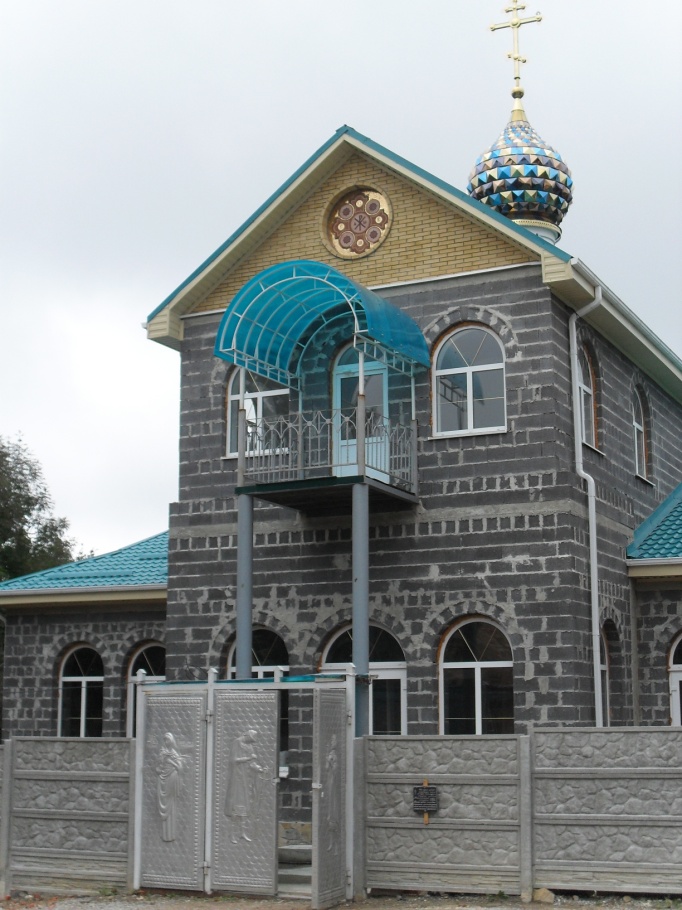 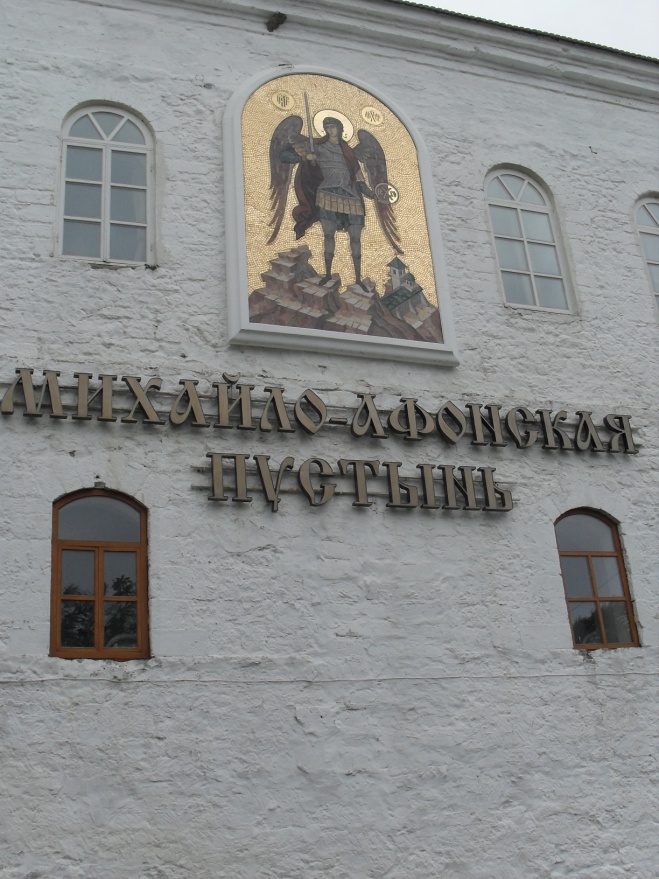 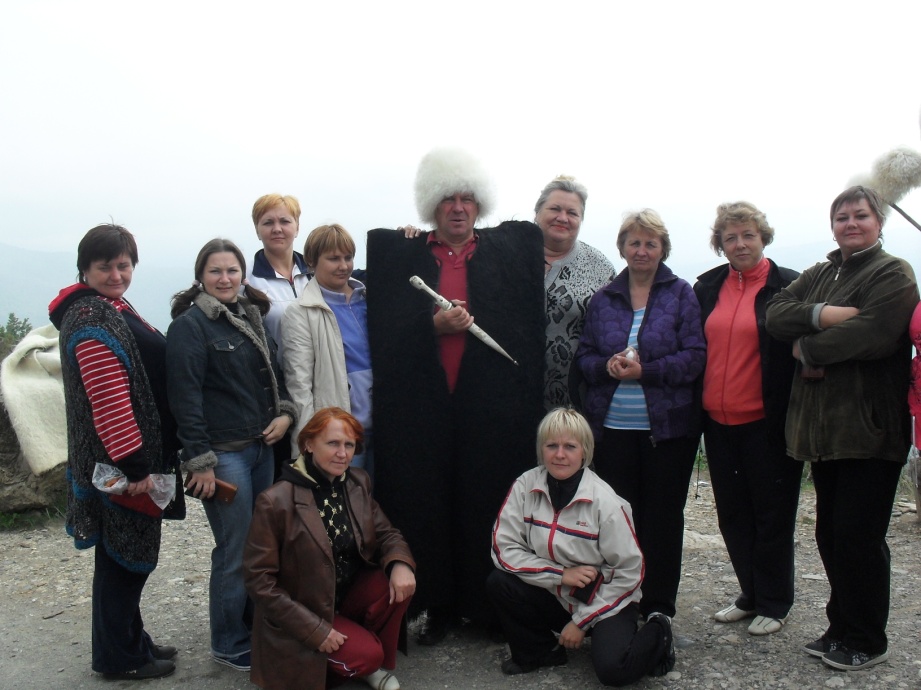 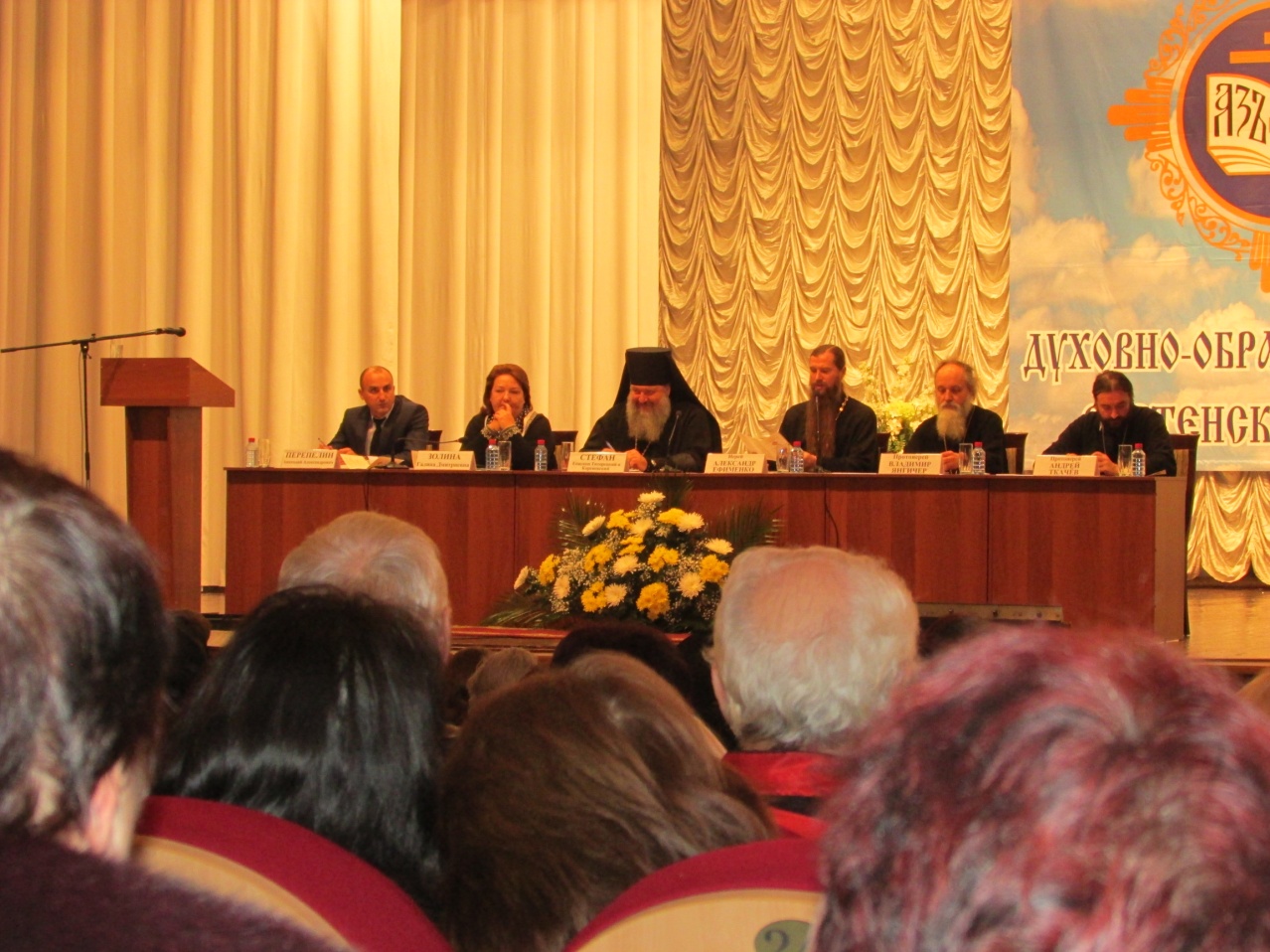 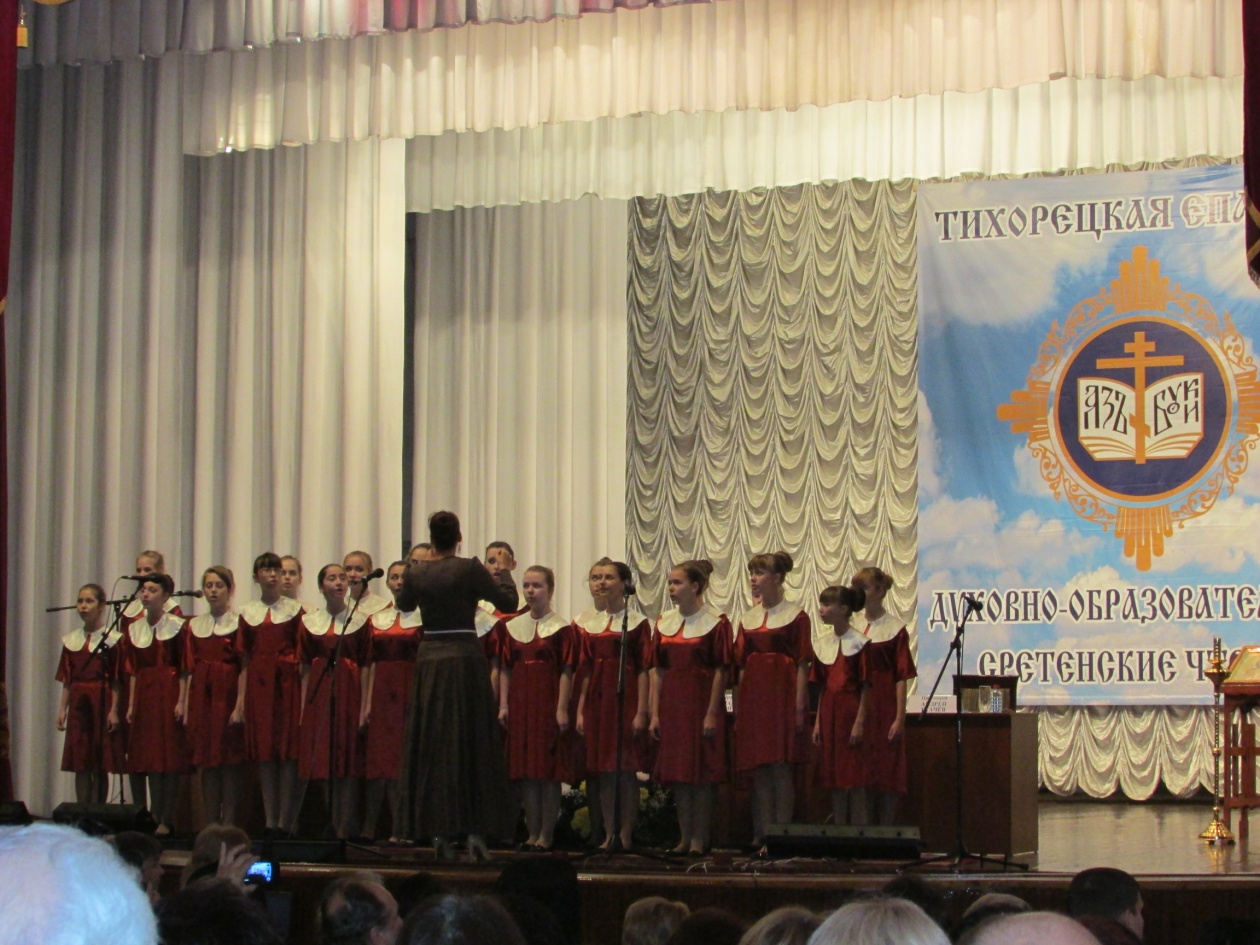 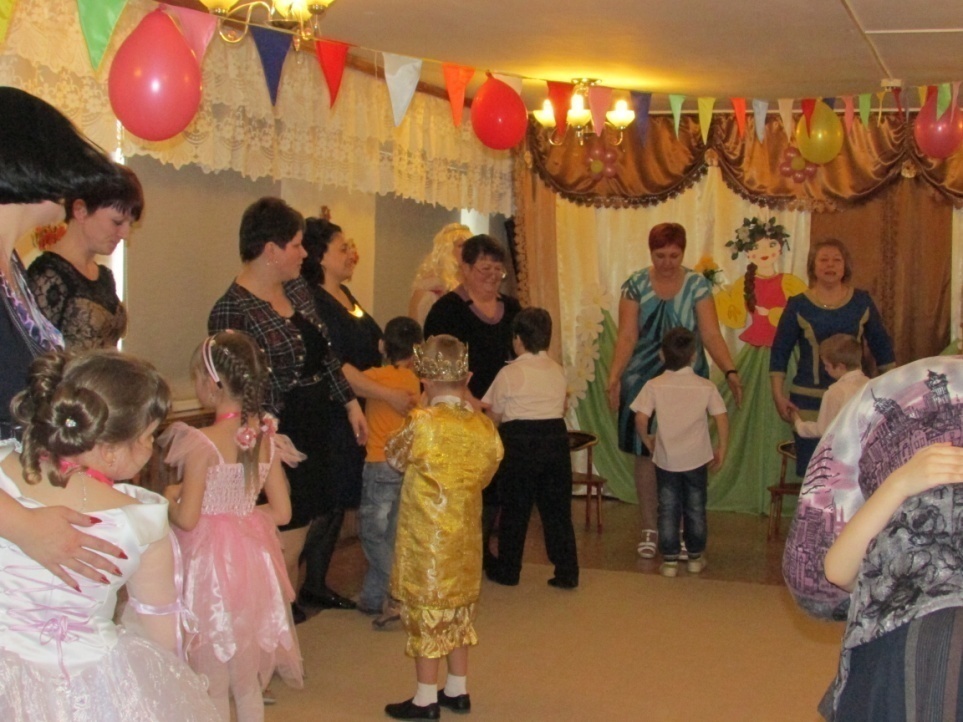 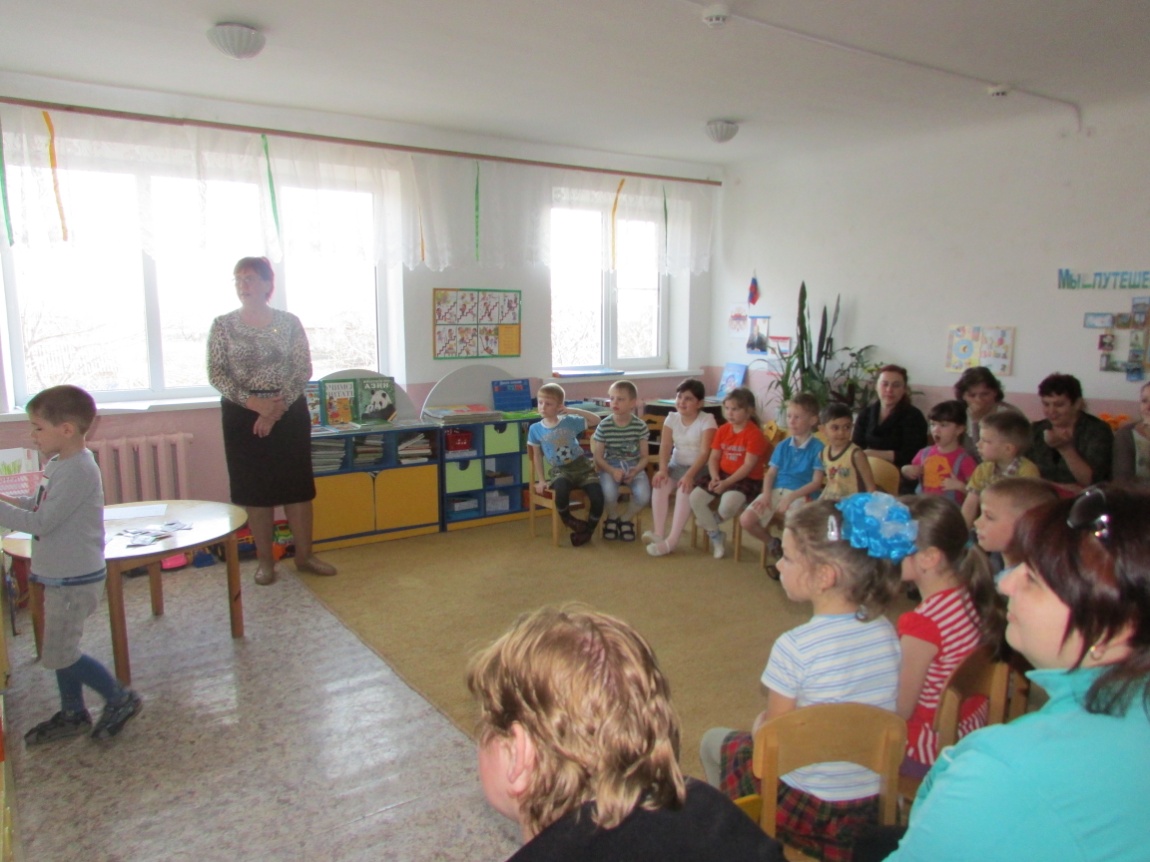 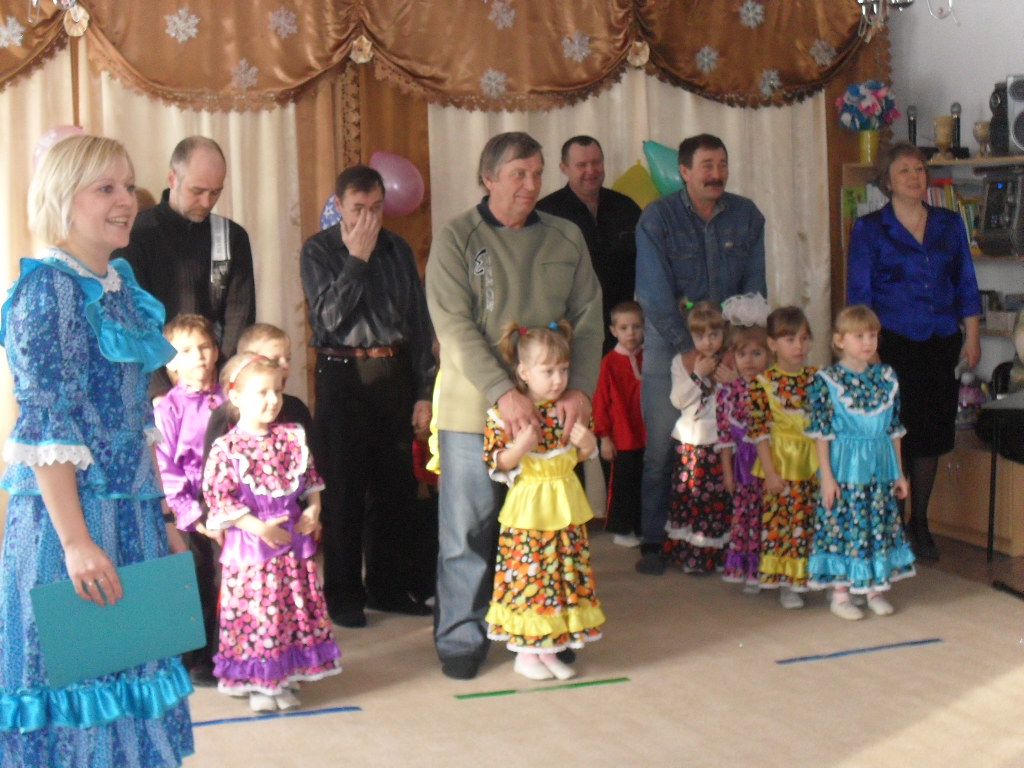 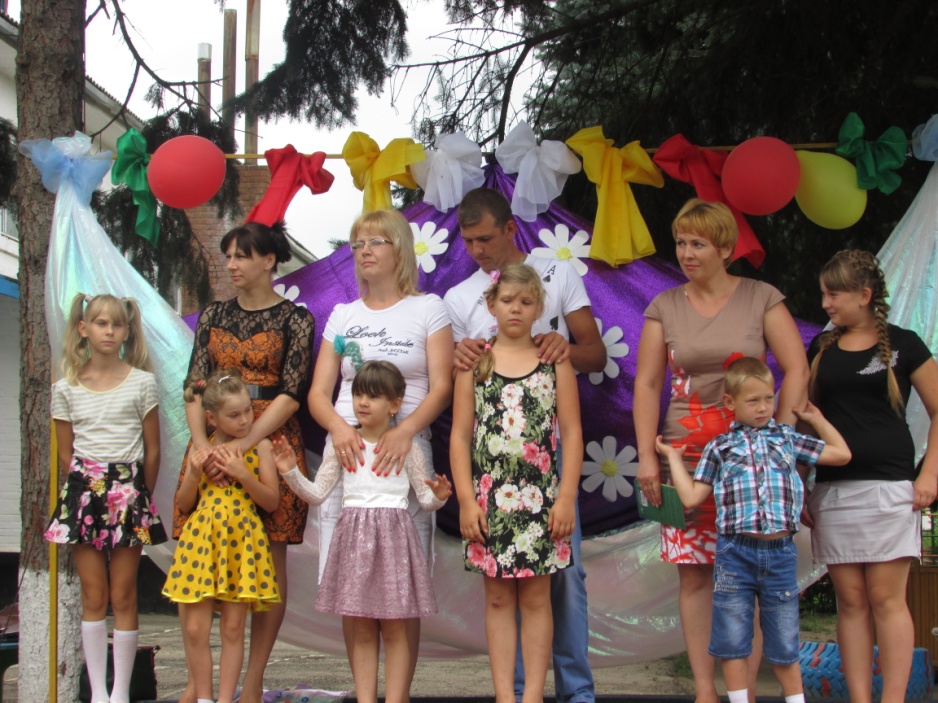 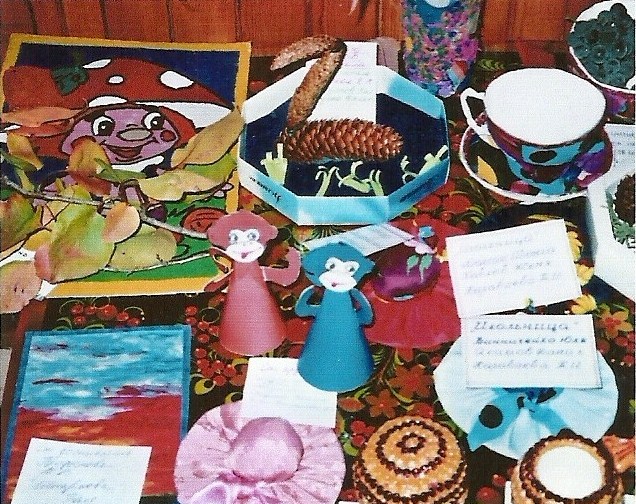 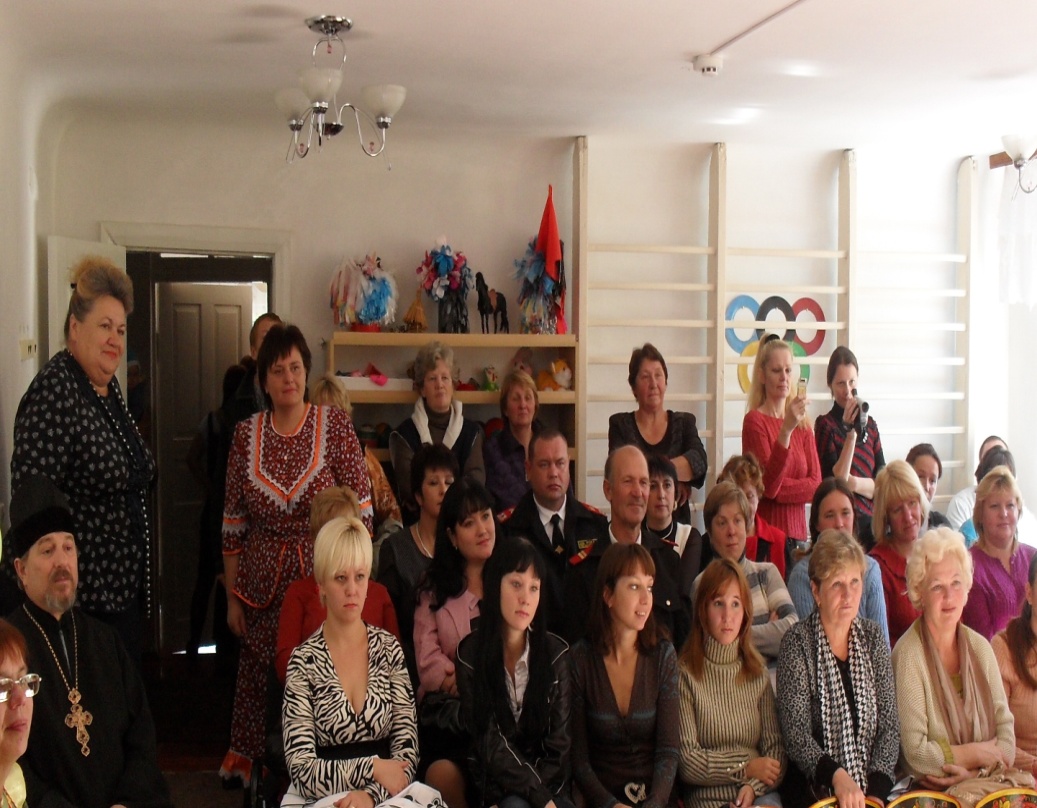 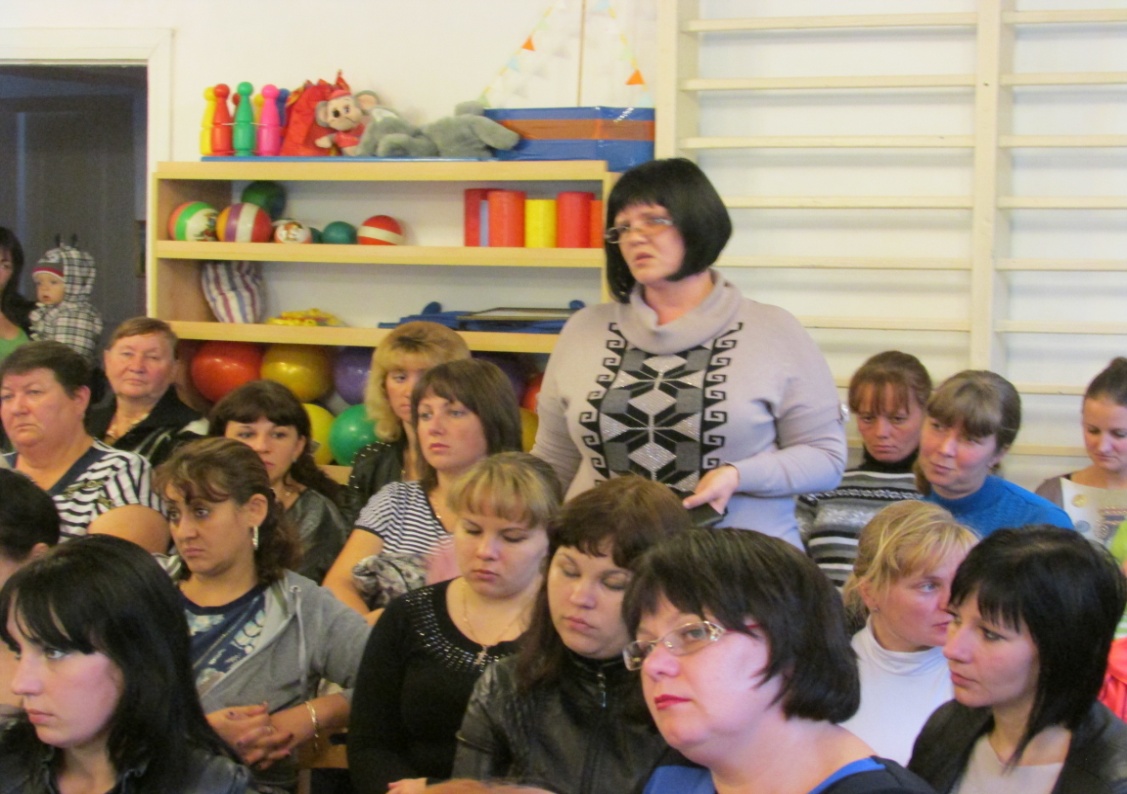 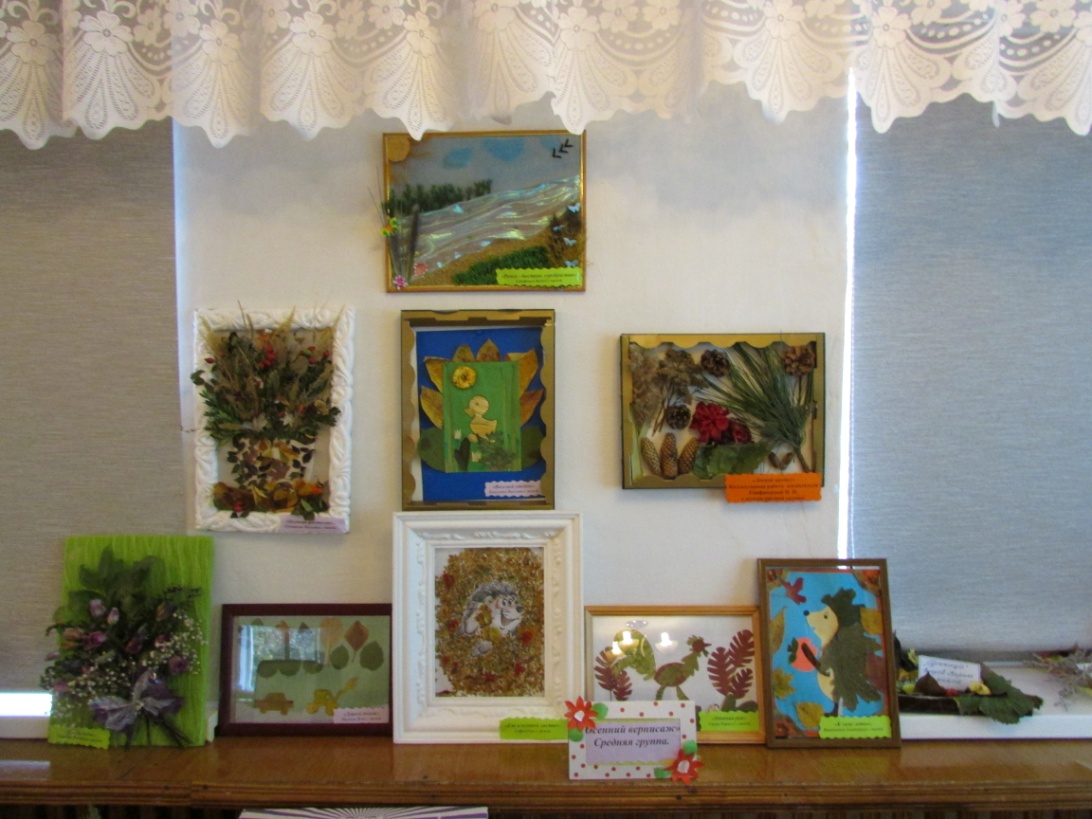 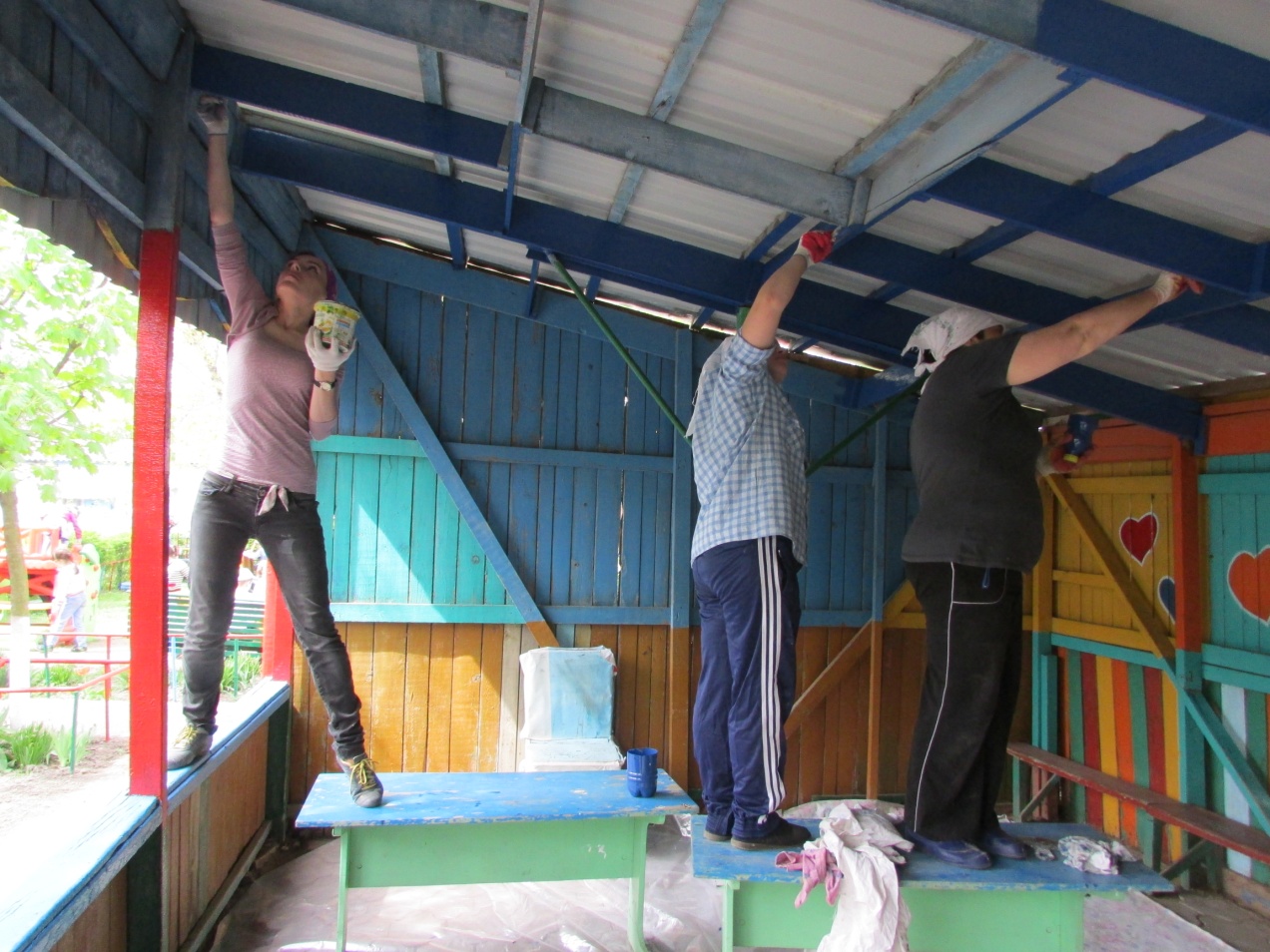 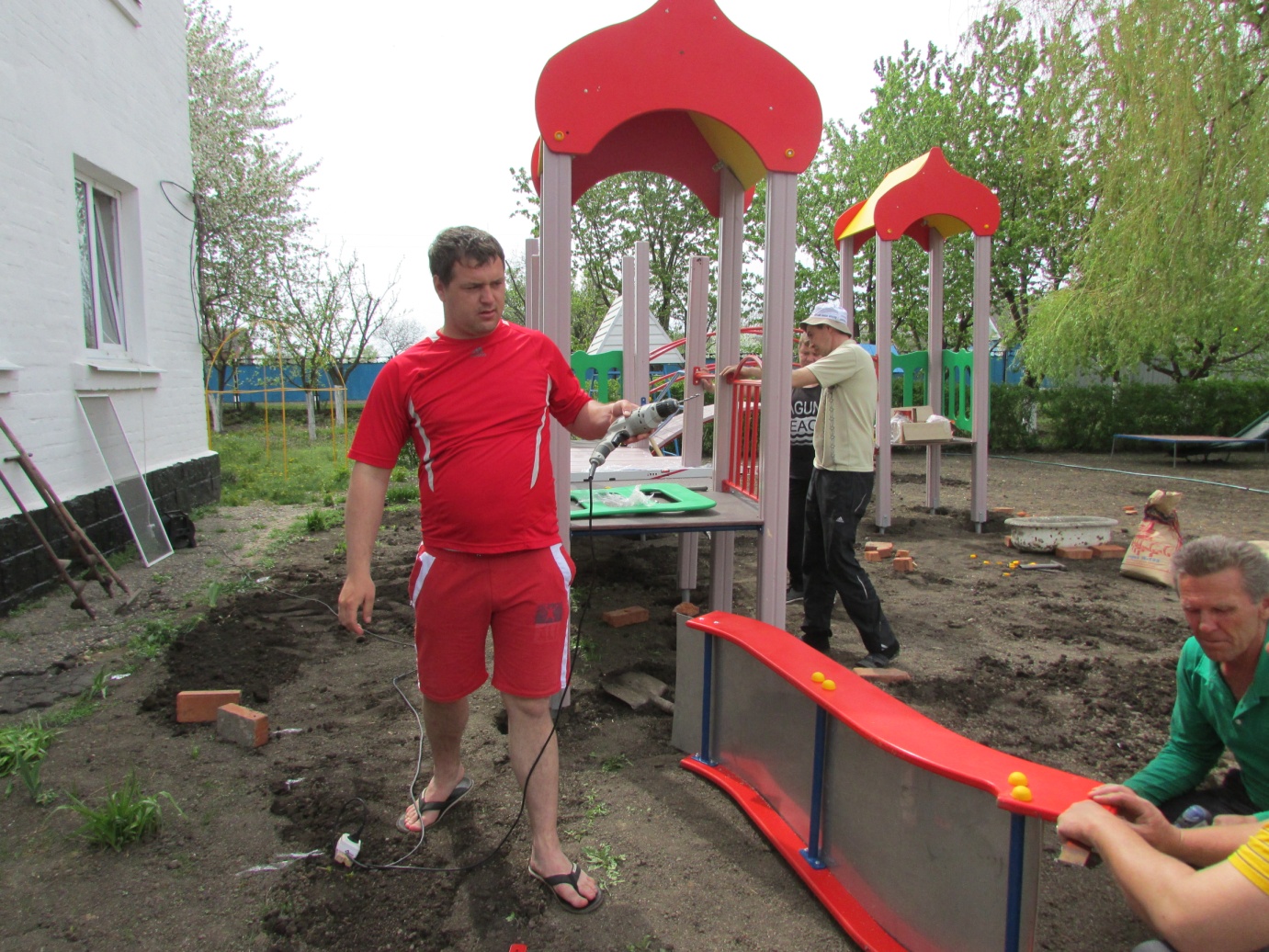 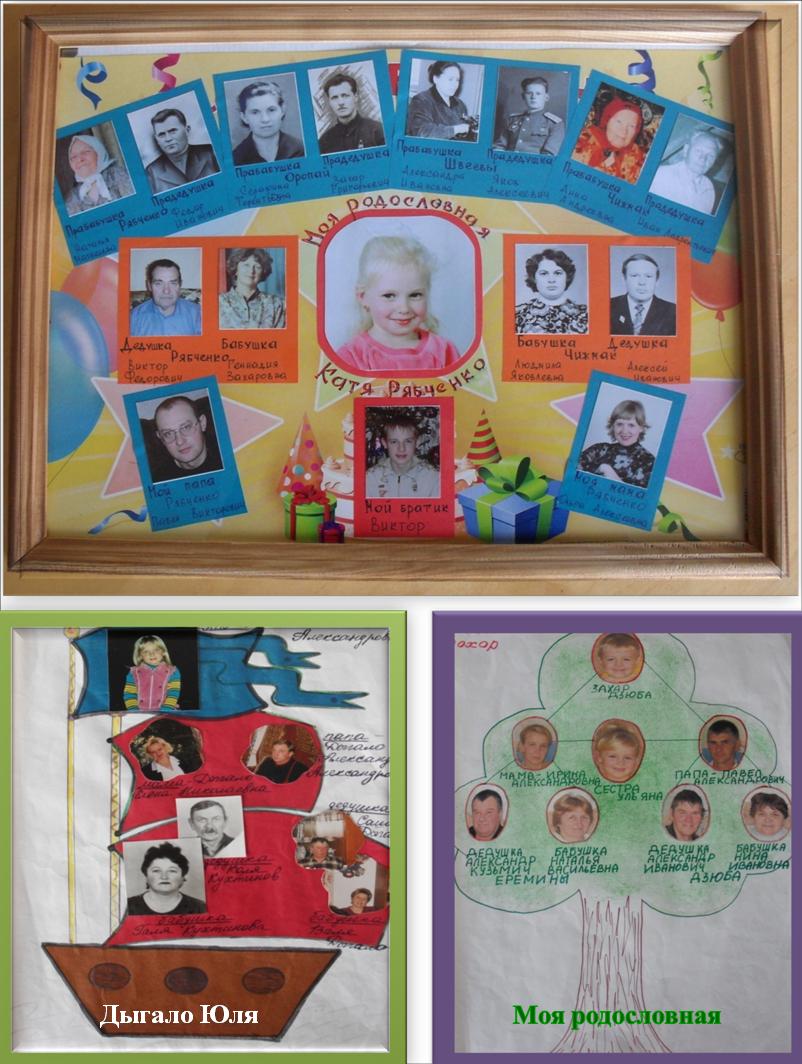 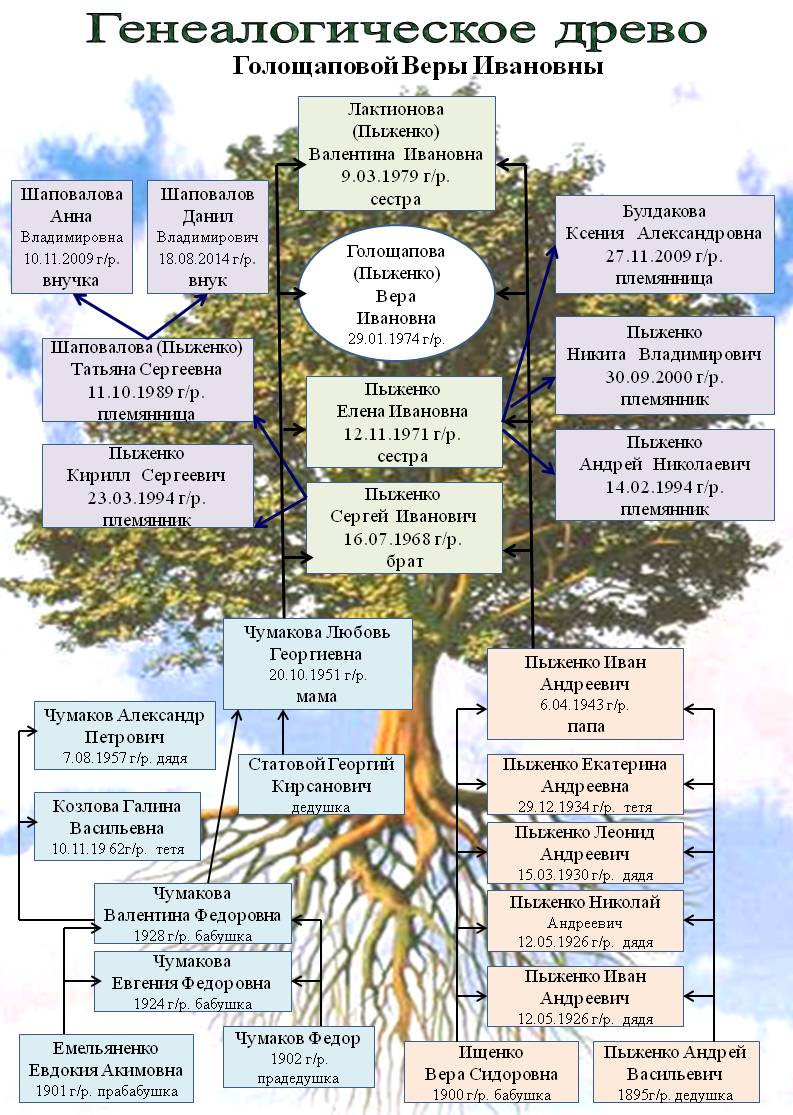 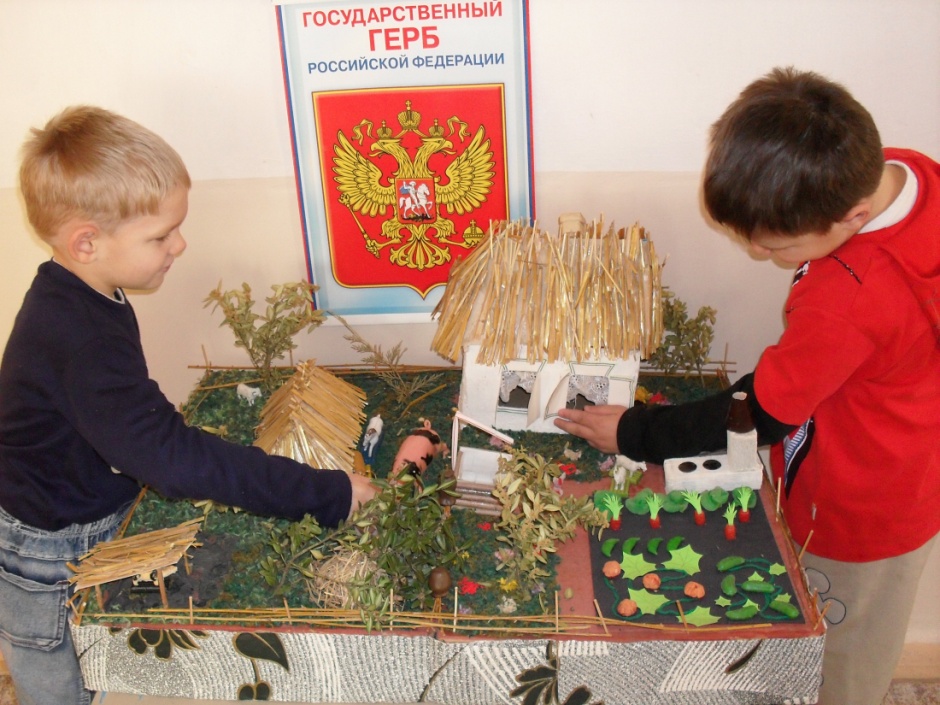 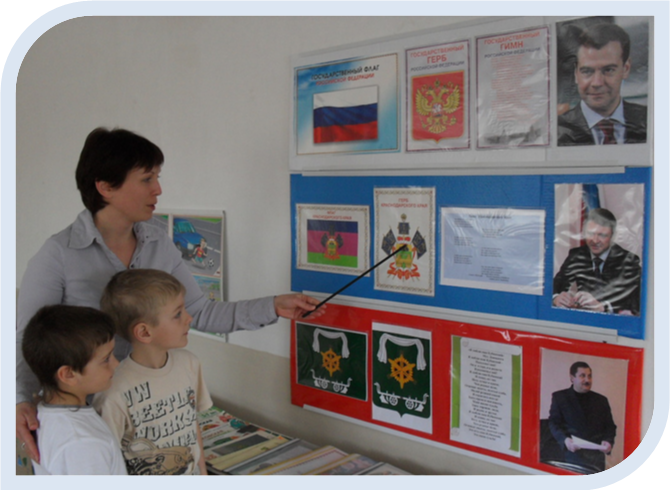 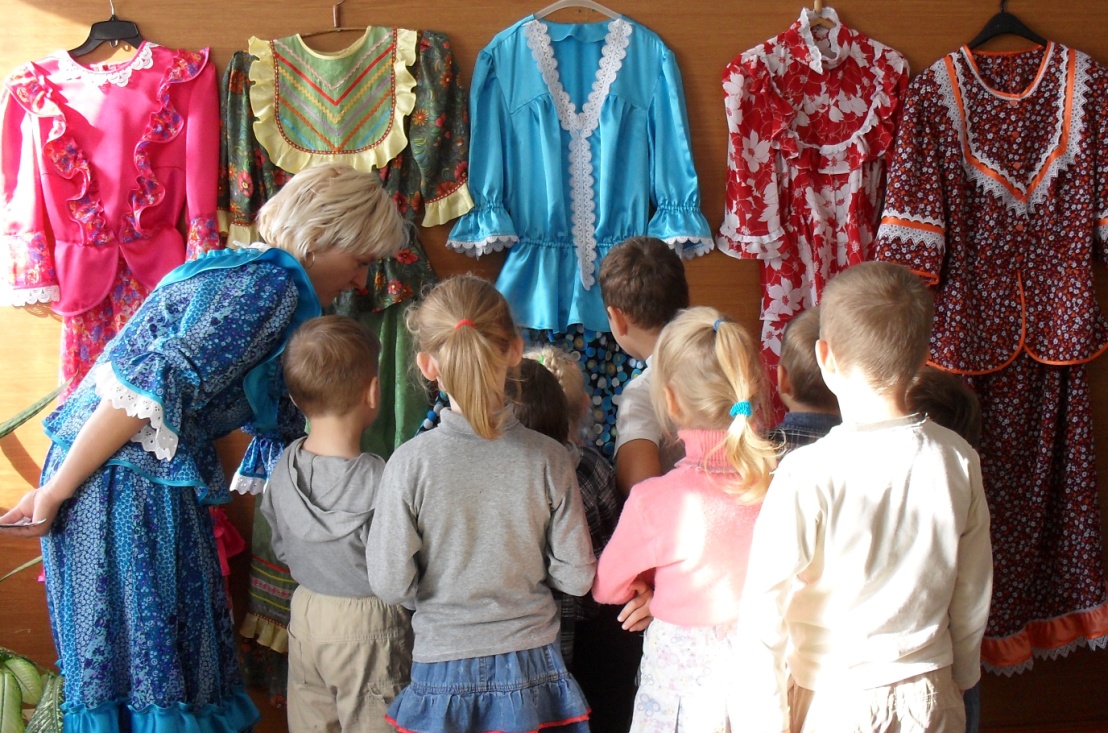 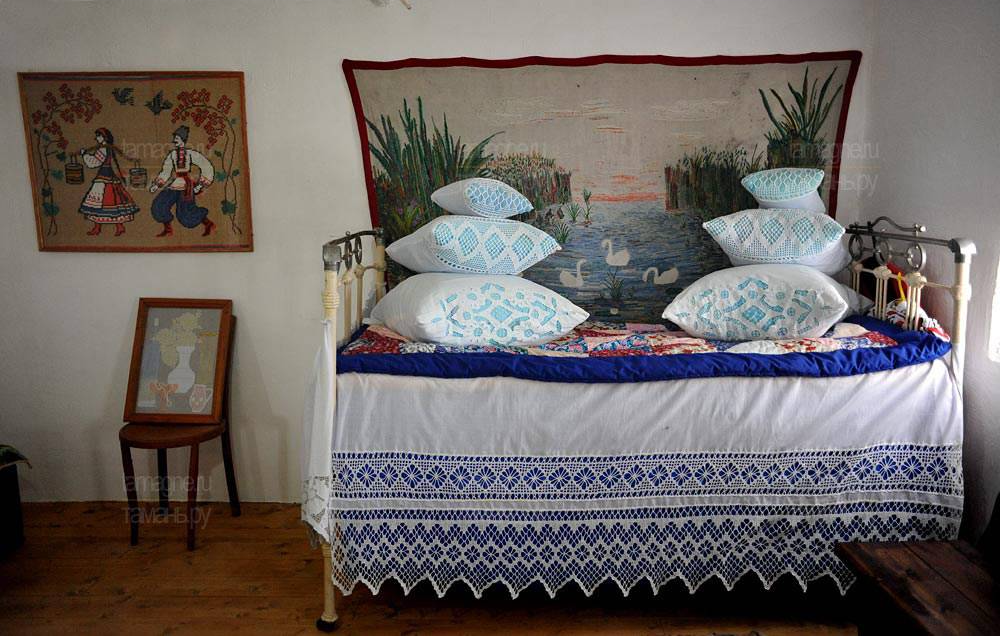 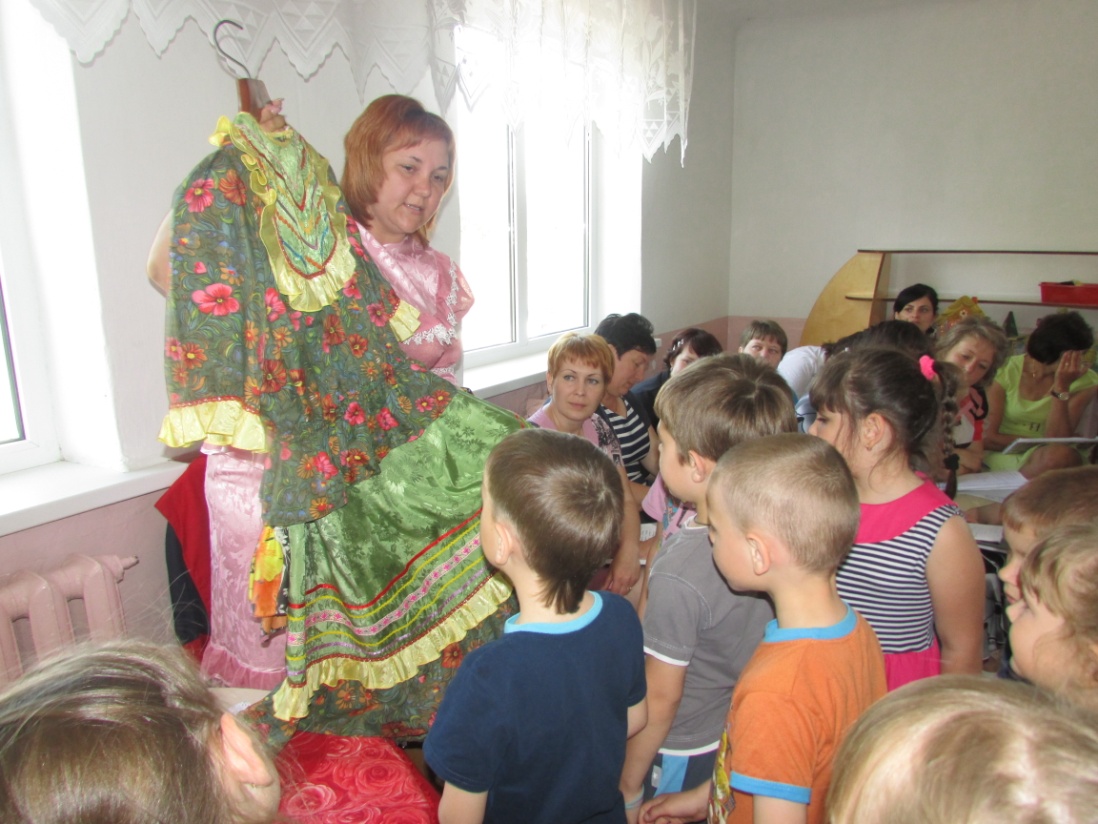 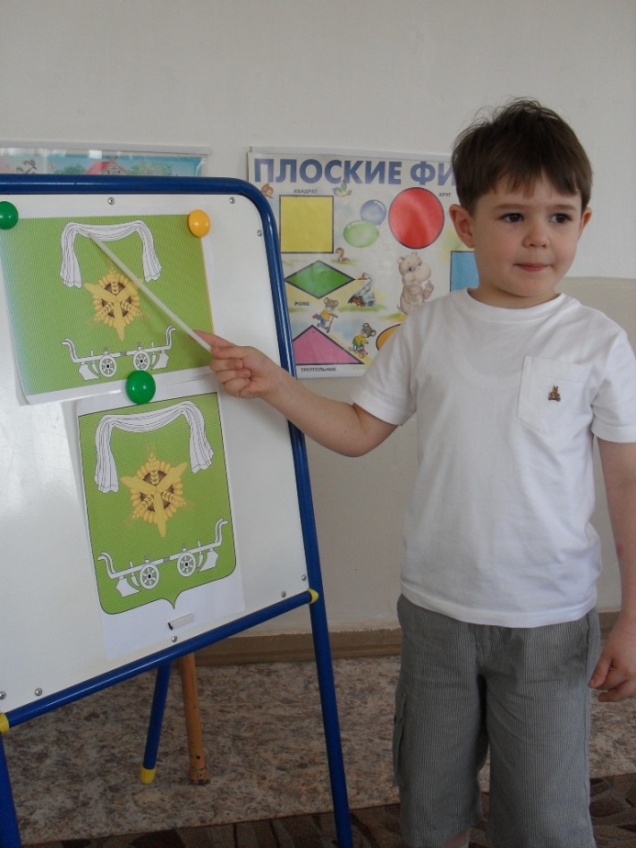 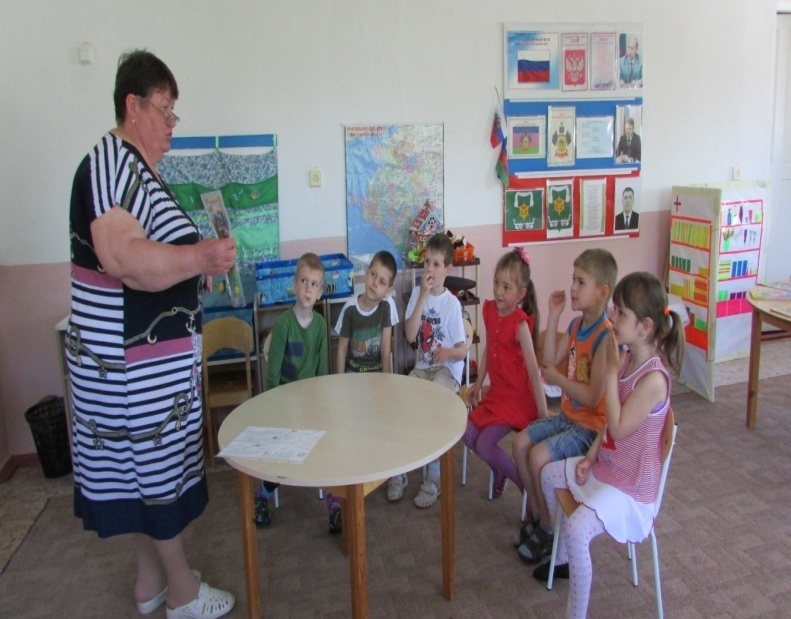 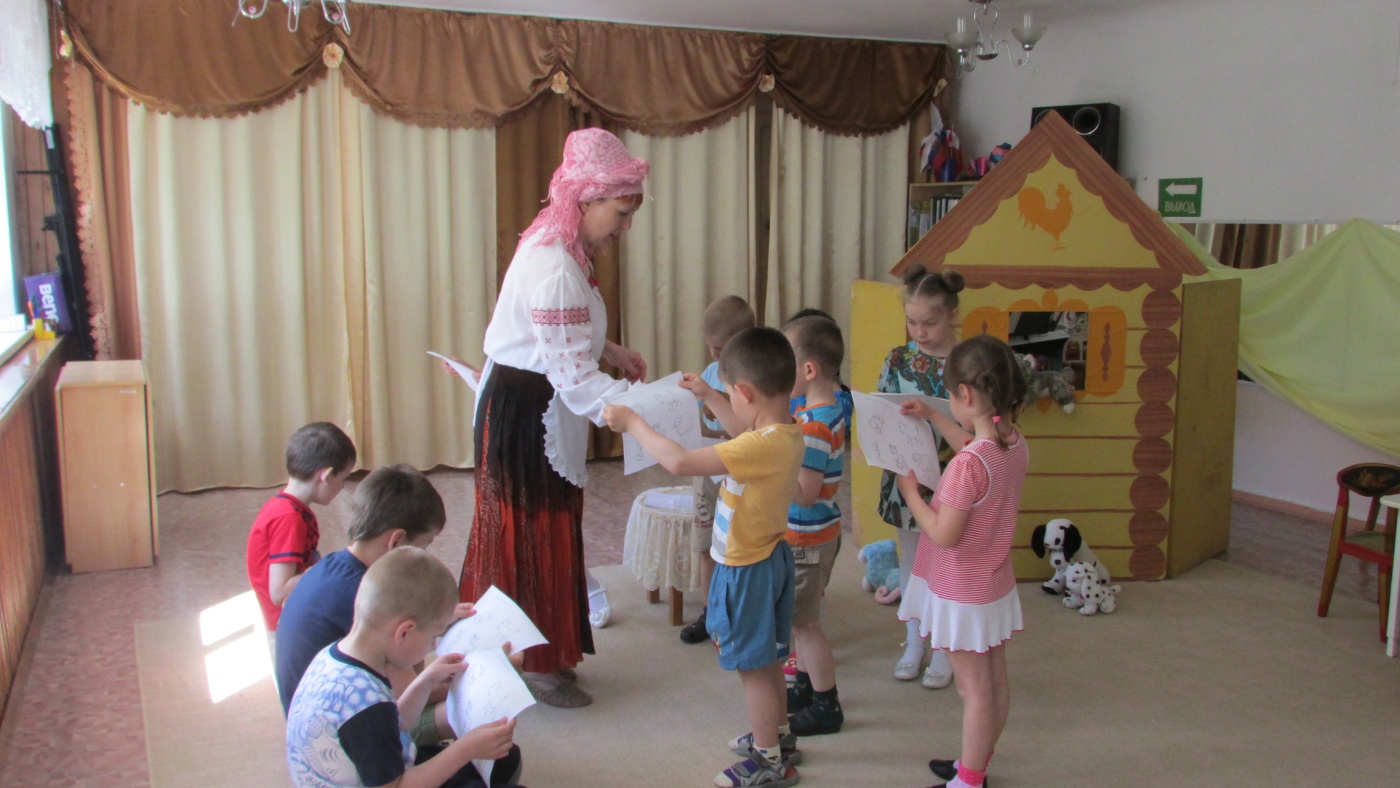 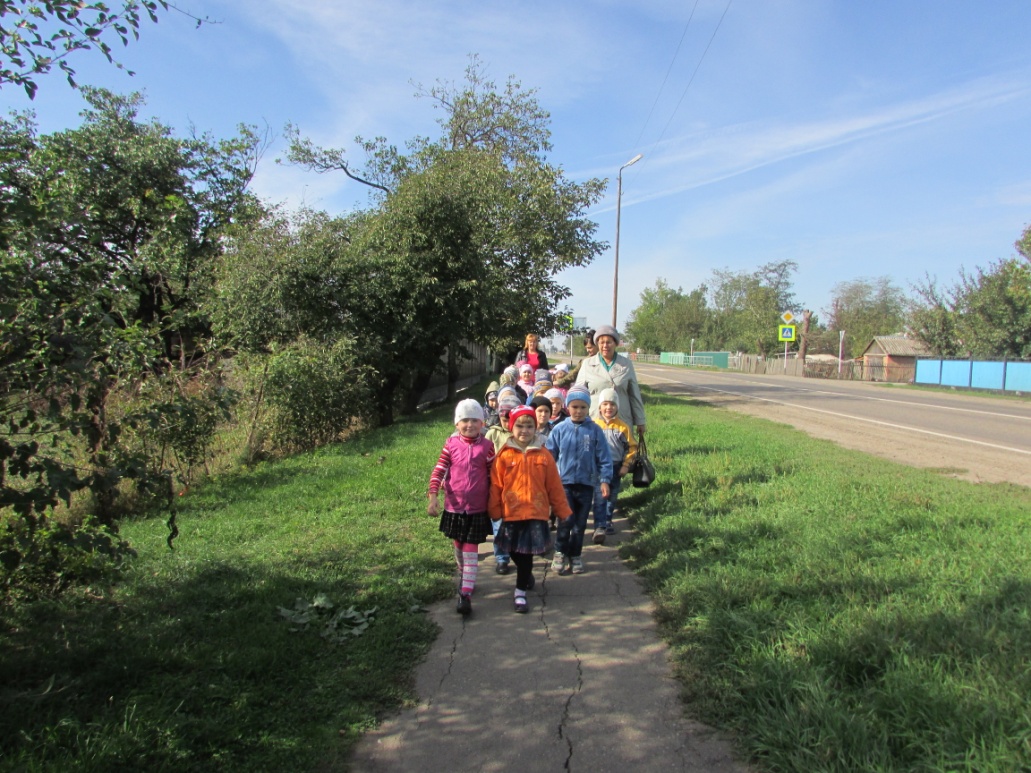 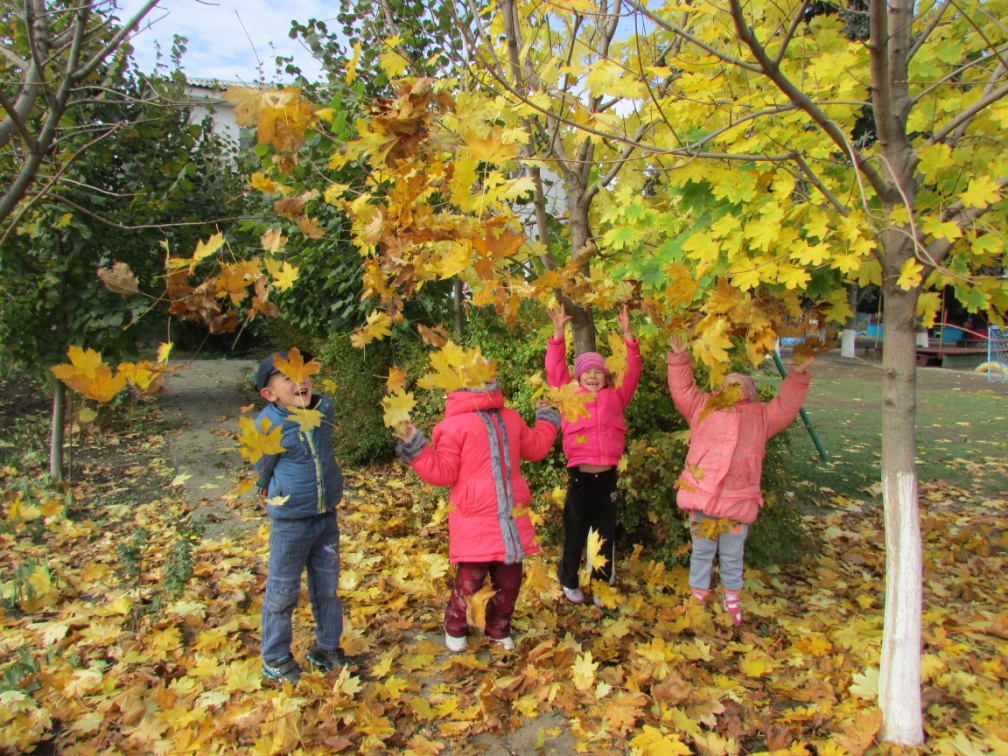 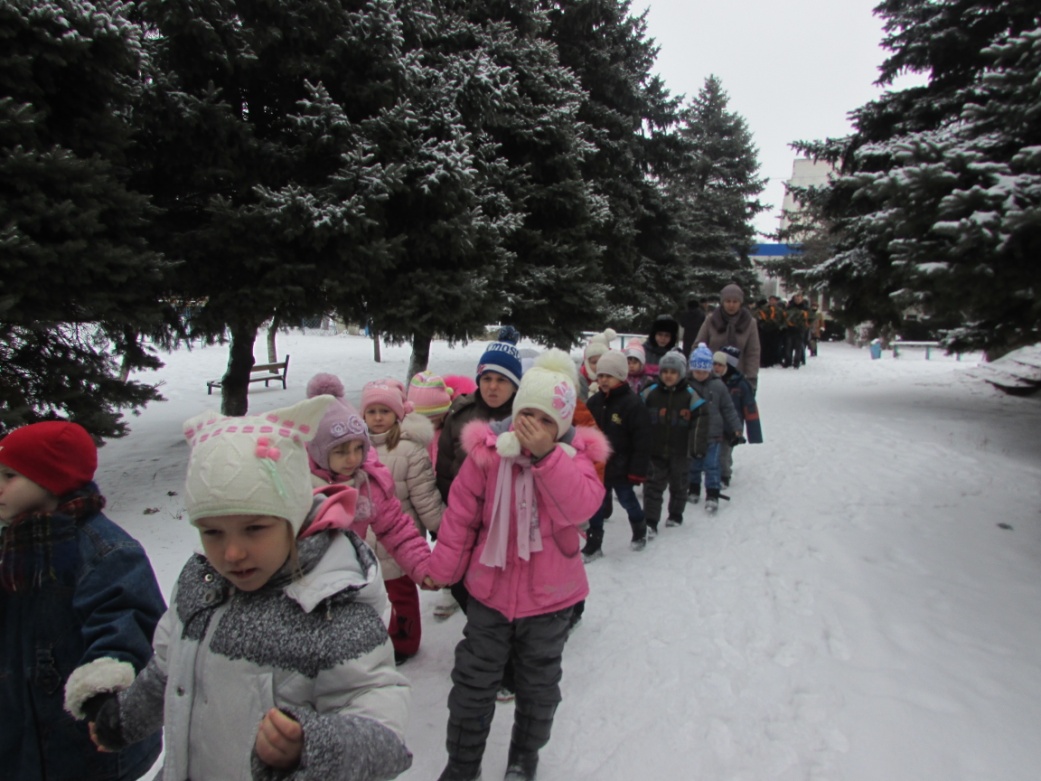 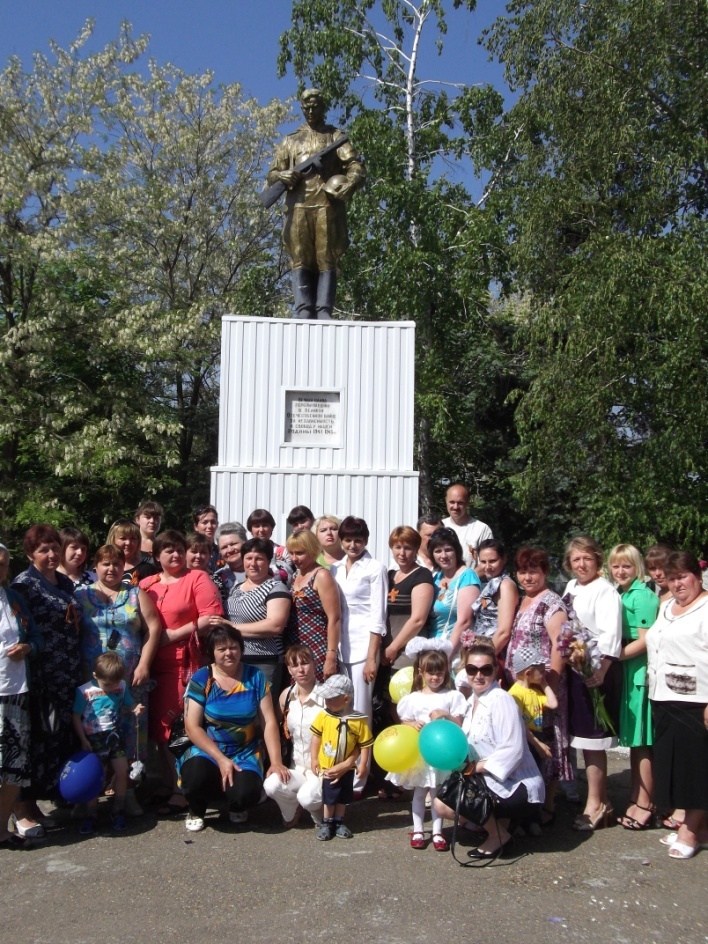 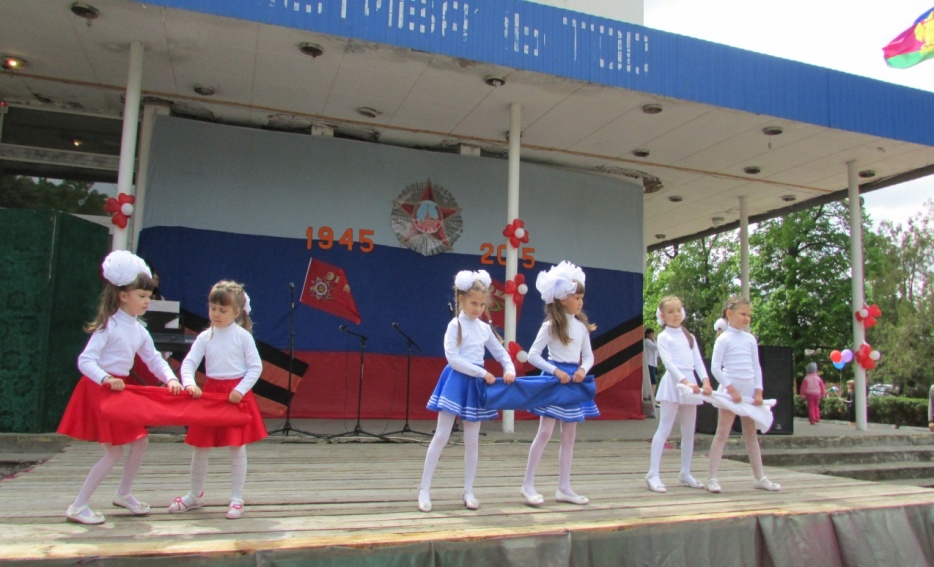 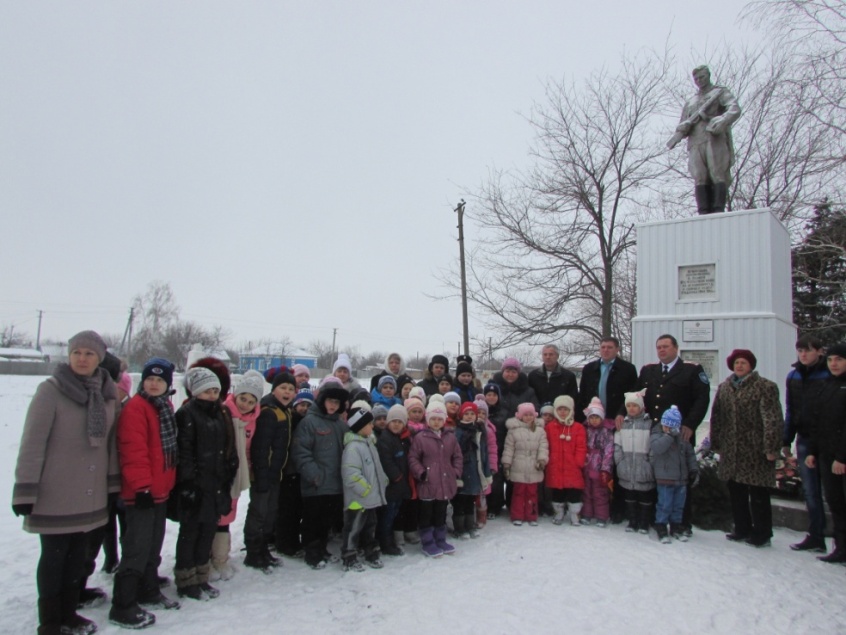 «Победа деда –

 моя Победа"
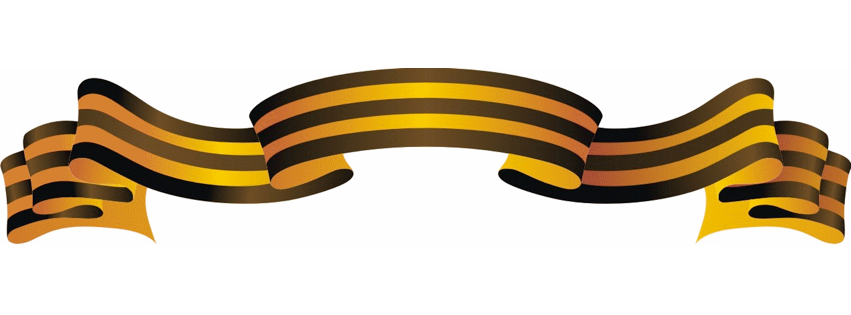 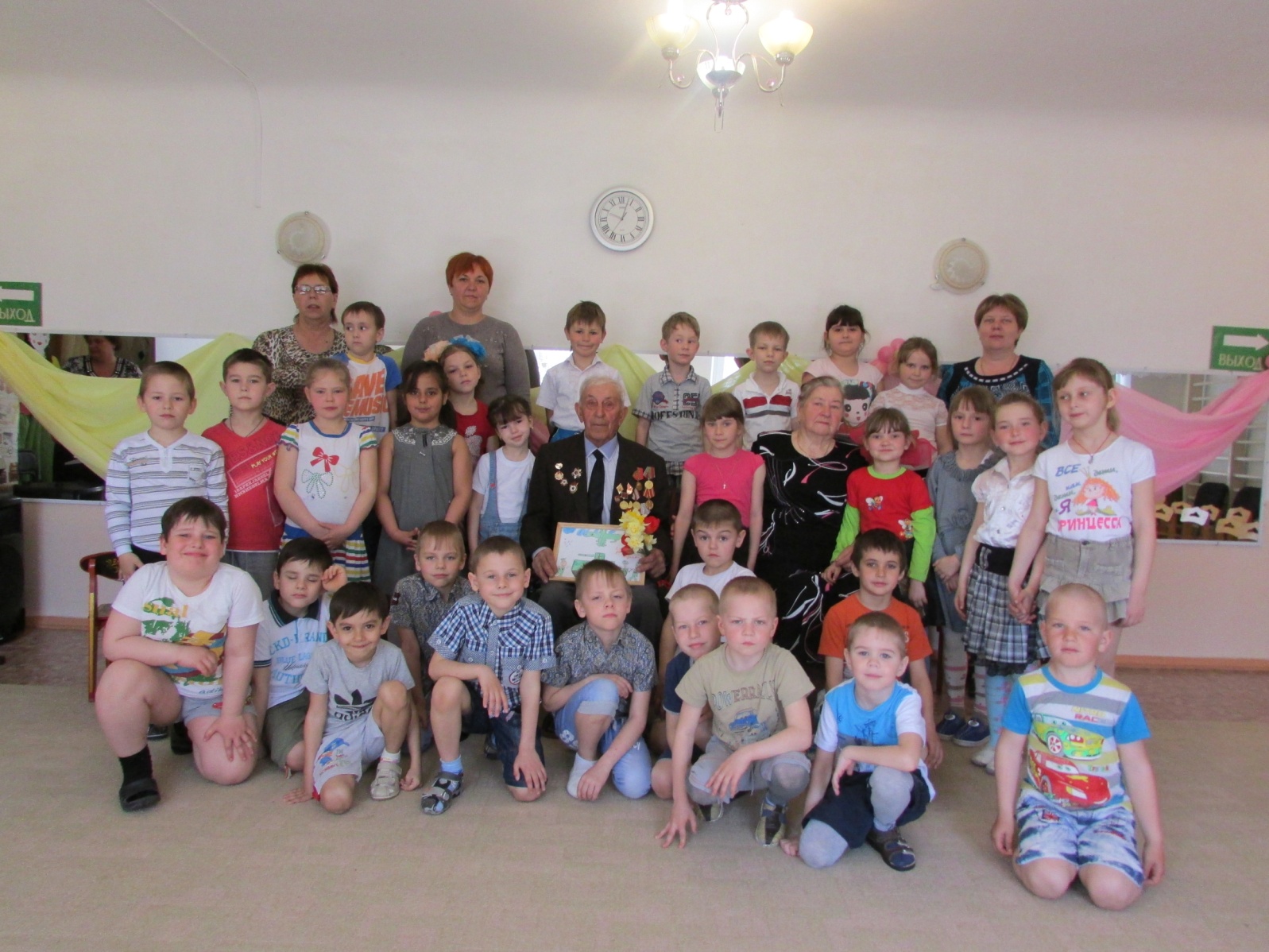 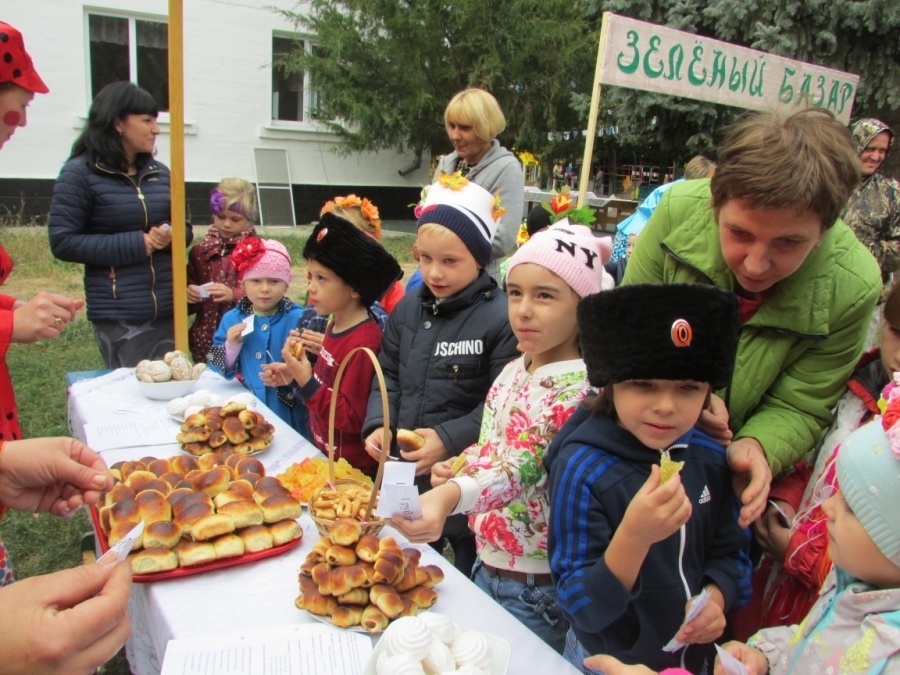 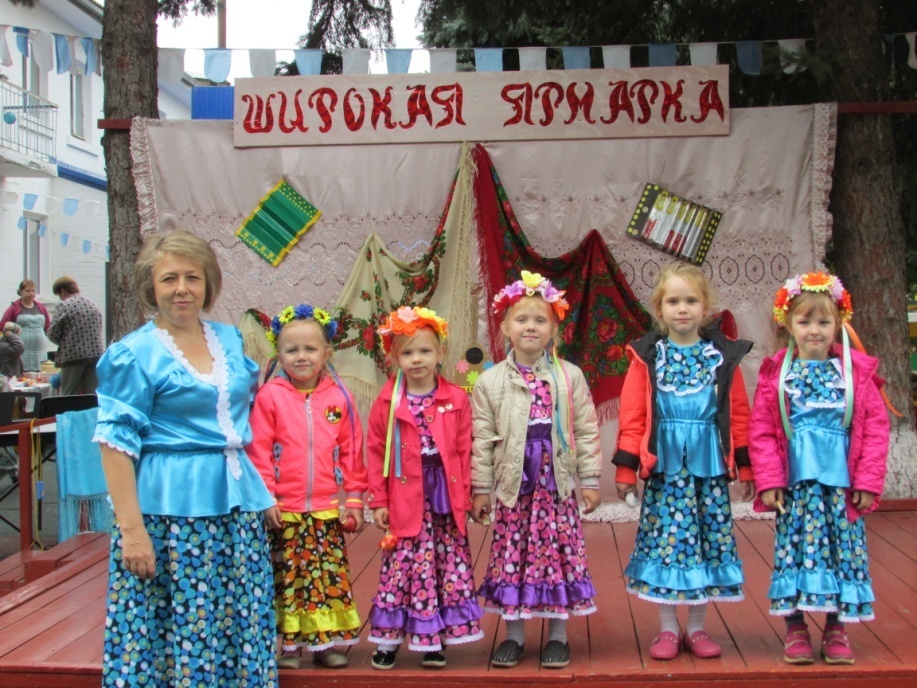 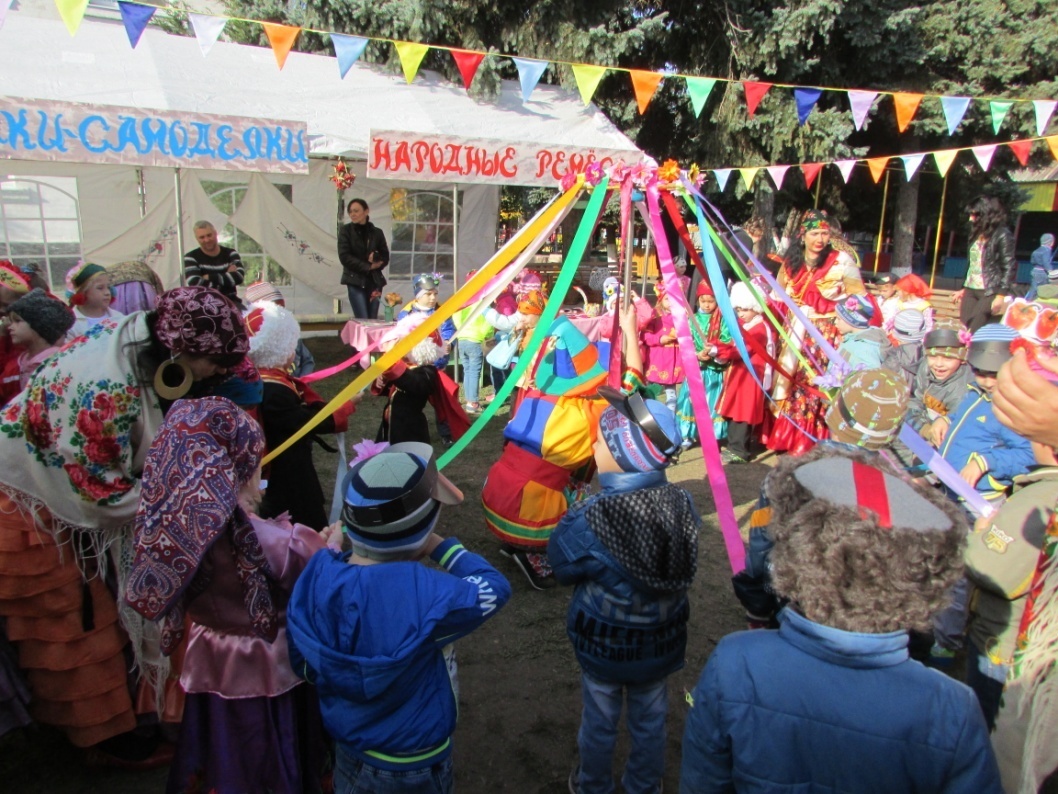 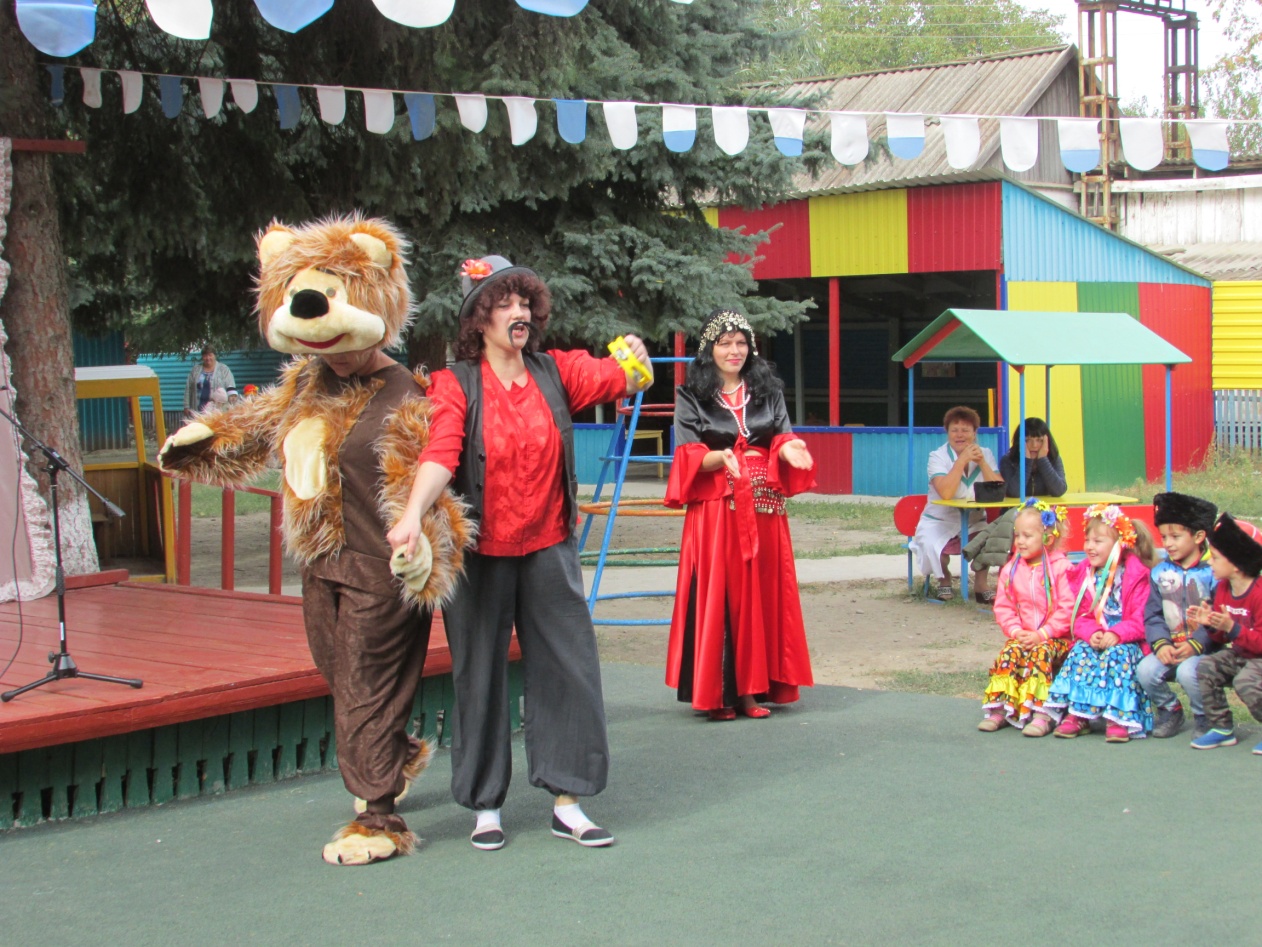 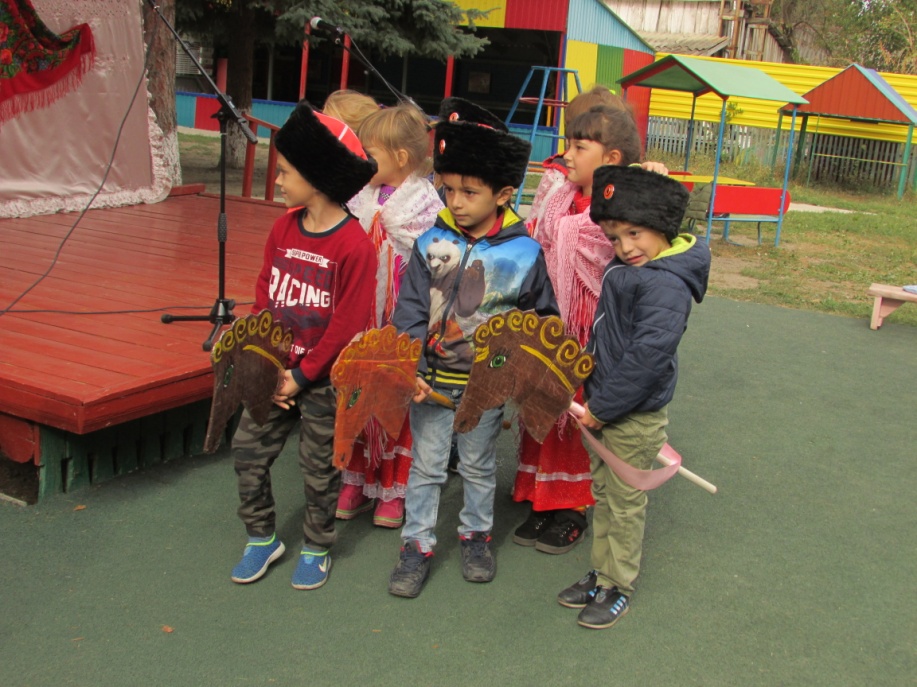 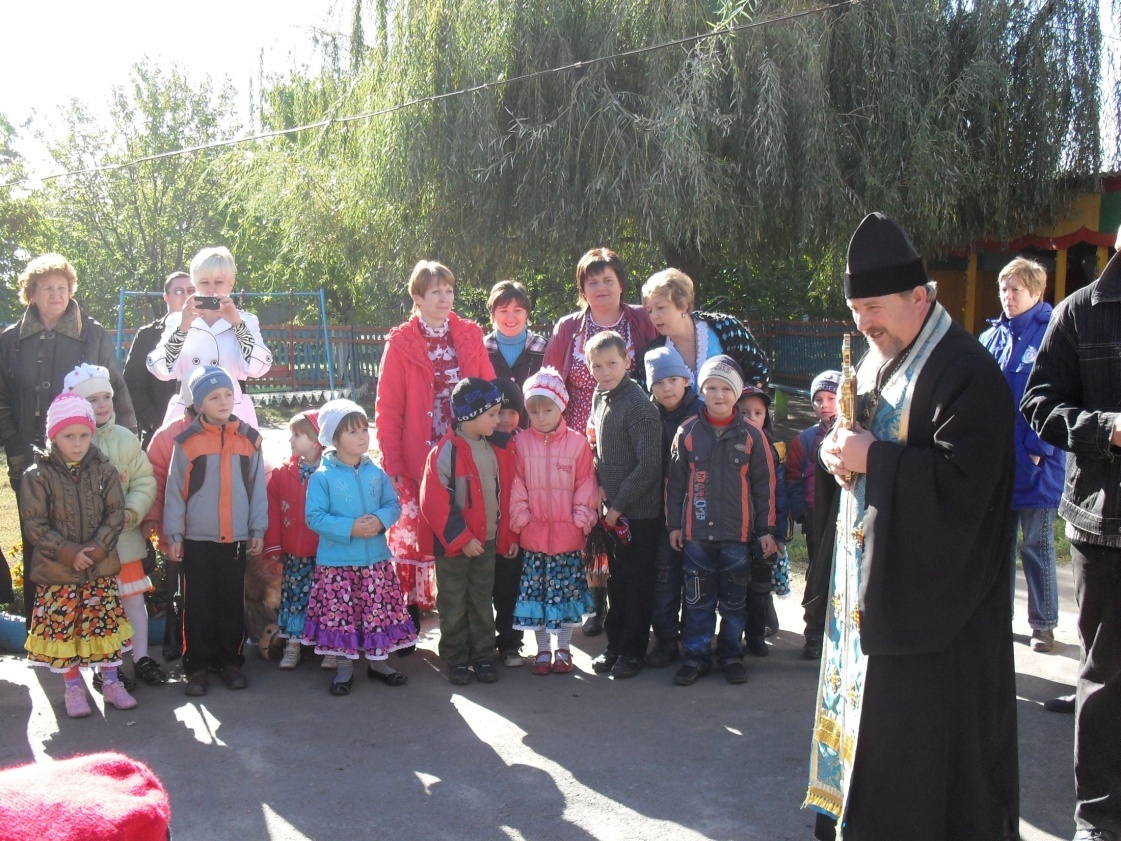 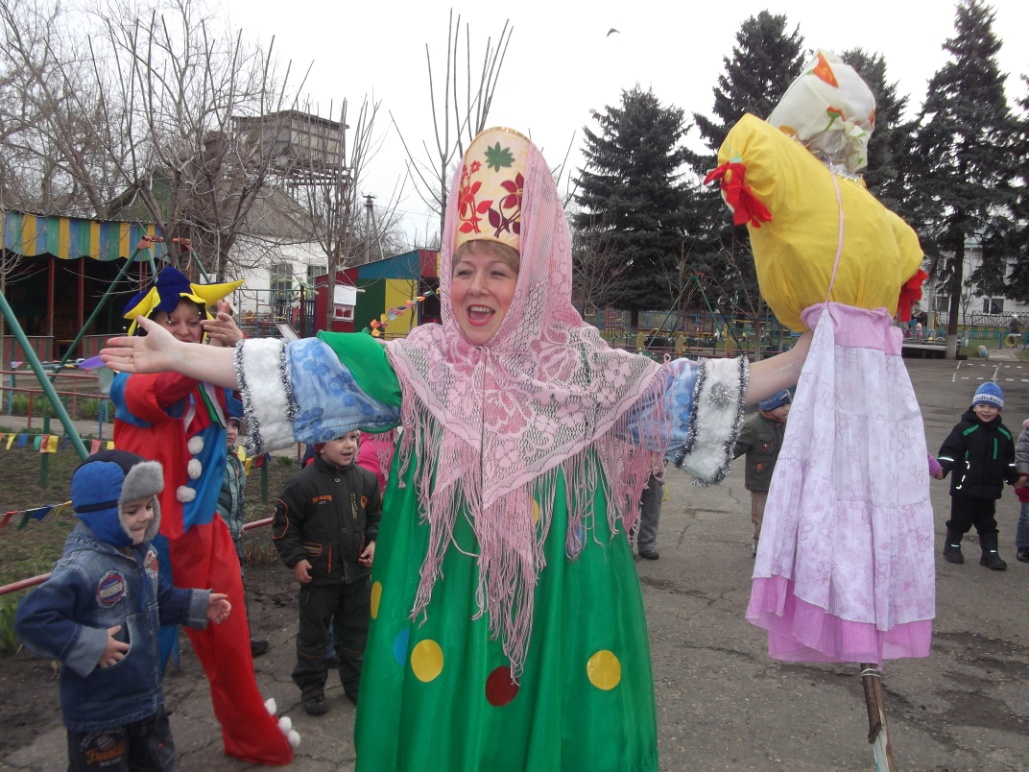 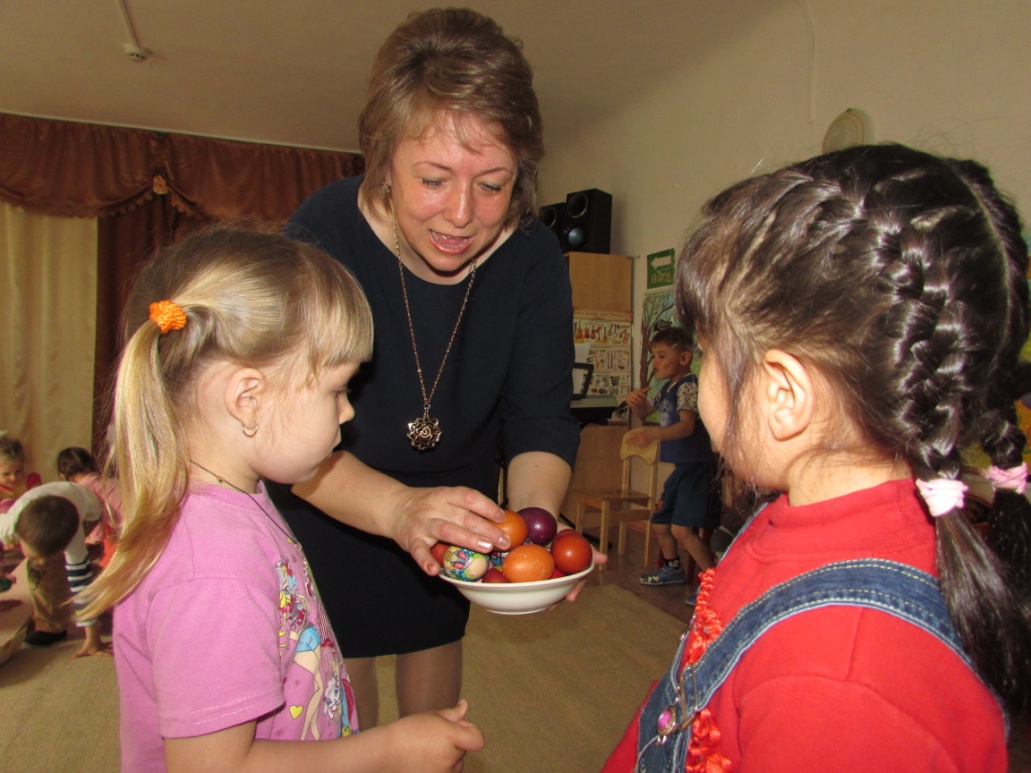 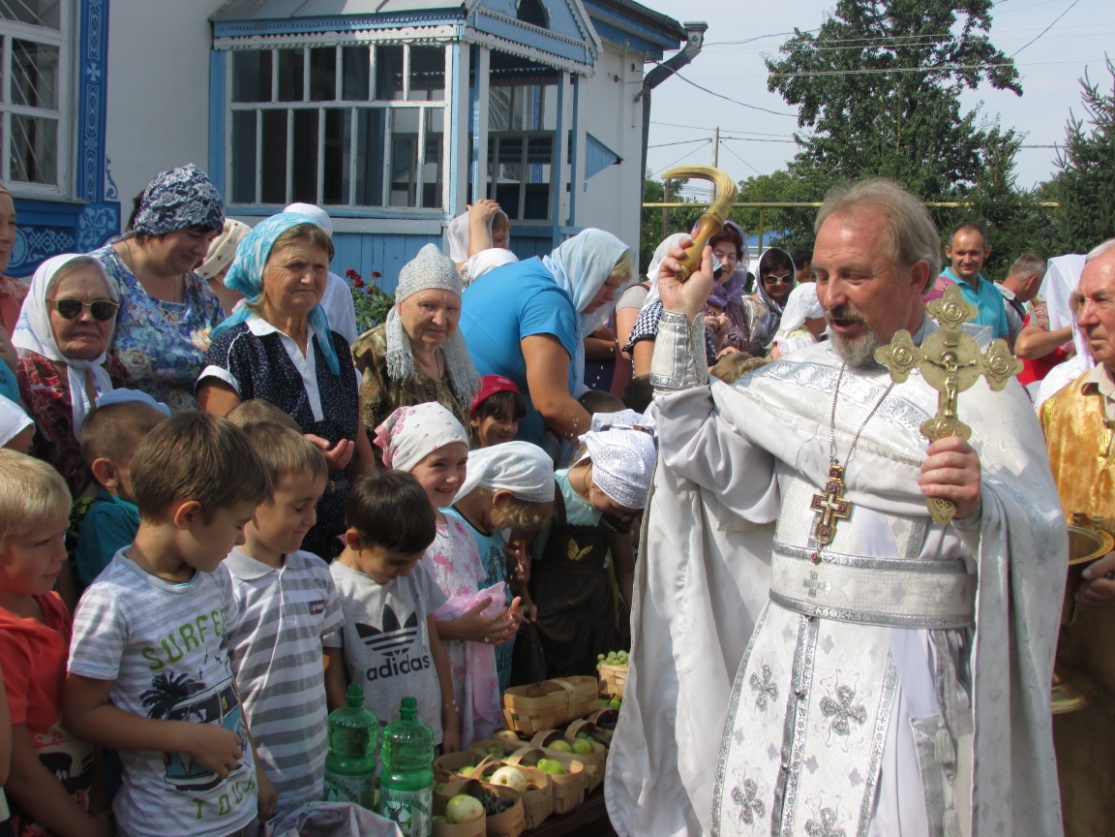 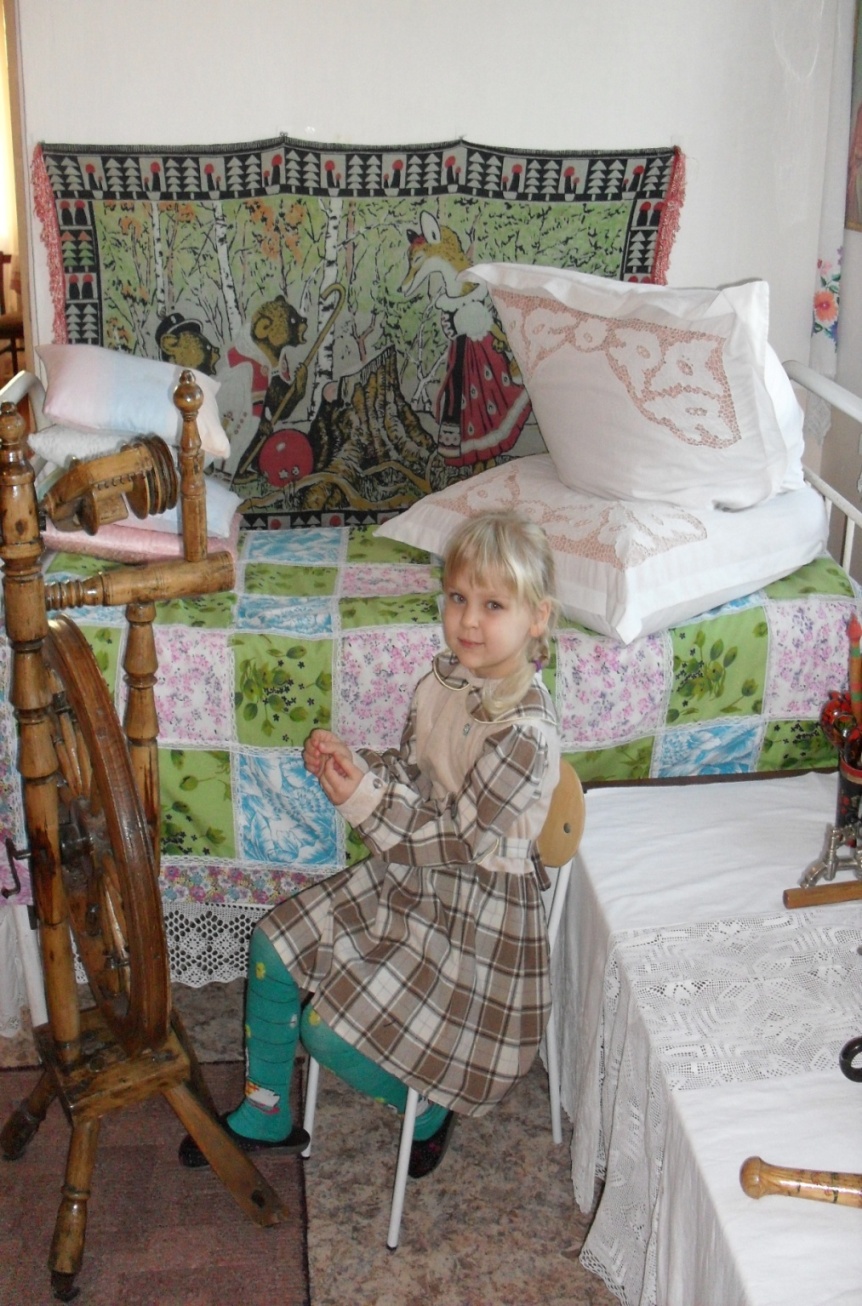 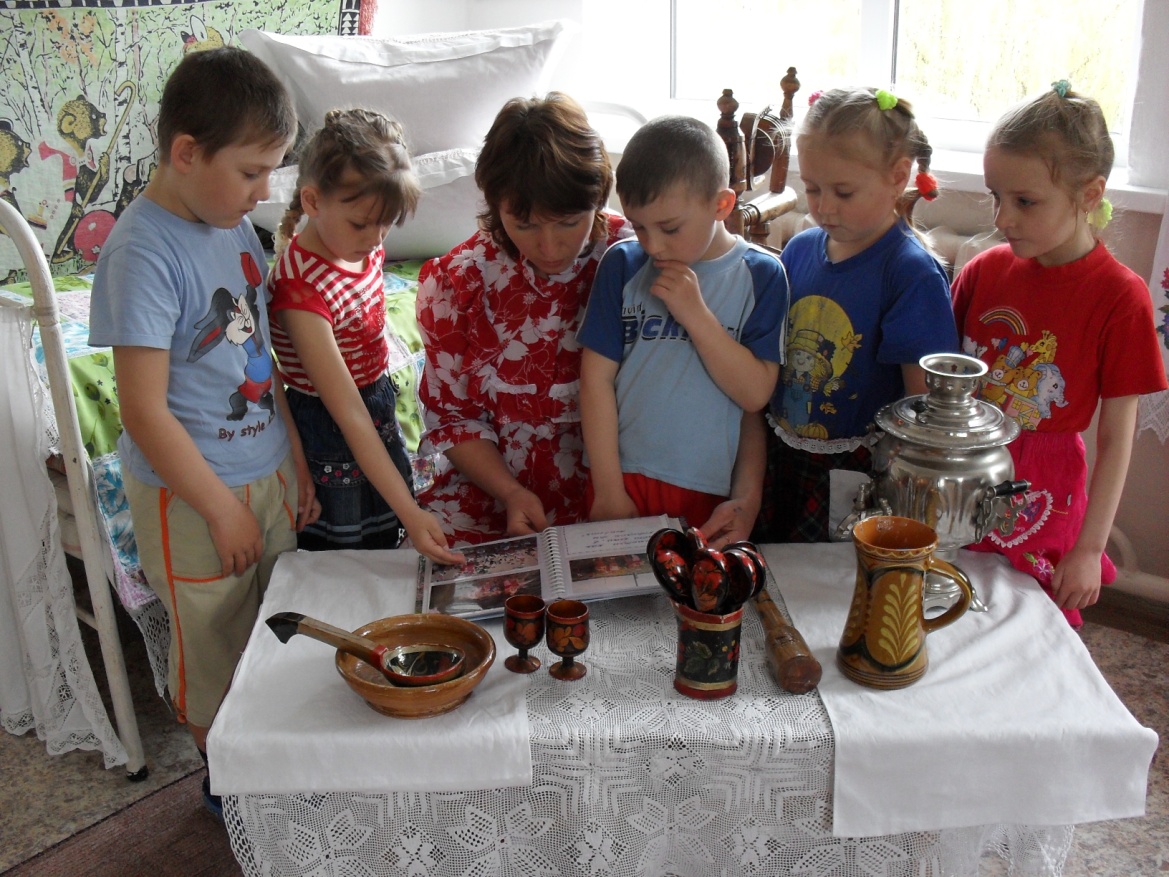 Парциальная  программа « Мы – кубанцы».
Для детей в возрасте от 4 до 7 лет.
Задачи:
 создать условия для получения детьми знаний об  истории, культуре, географических особенностях Кубани, и конкретно, своего родного поселка - Кубанский;
Дать возможность детям при помощи взрослых узнать о  жизни народа Кубани в разное историческое время, о природе и людях труда;
воспитывать патриотические чувства - любовь к Малой родине.
Задачи нравственного воспитания в старшем возрасте.
 Продолжать воспитание гражданских чувств, чувства любви к Малой родине у детей дошкольного возраста;
Дать  возможность применить на практике полученные знания  к практическому и умственному экспериментированию, речевому планированию, логическим операциям;
Актуализировать знания детей  о  родном крае,  поселке (люди труда, музей, памятники, природные богатства, сельское хозяйство);
Воспитывать гуманную, духовно-нравственную личность через приобщение детей к ценностям кубанской  культуры;
с помощью разнообразных методов и приемов оптимизировать работу с родителями дошкольников  по нравственно-патриотическому воспитанию.
Задачи нравственного воспитания в среднем возрасте:
расширить  наблюдательность и любознательность детей, продолжая знакомить их с предметами и явлениями общественной жизни и природы;
воспитывать любовь к родному дому, краю, детскому саду;
продолжать формировать  скромность, доброжелательность, желание быть справедливым, сильным и смелым; 
развивать у детей эстетическое восприятие окружающего, нравственно эстетические чувства в общении с природой, в быту, игровой деятельности.
[Speaker Notes: Задачи программы]
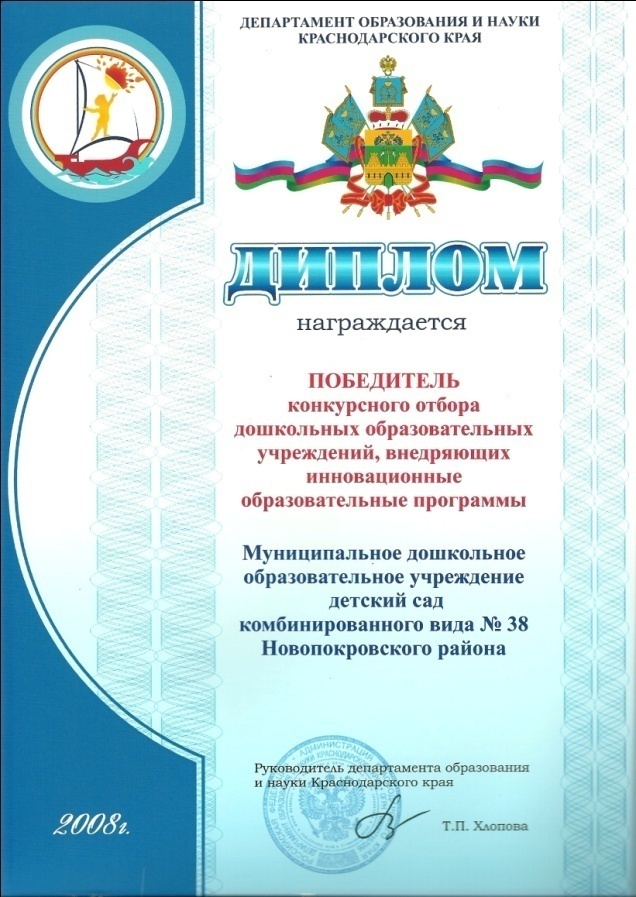 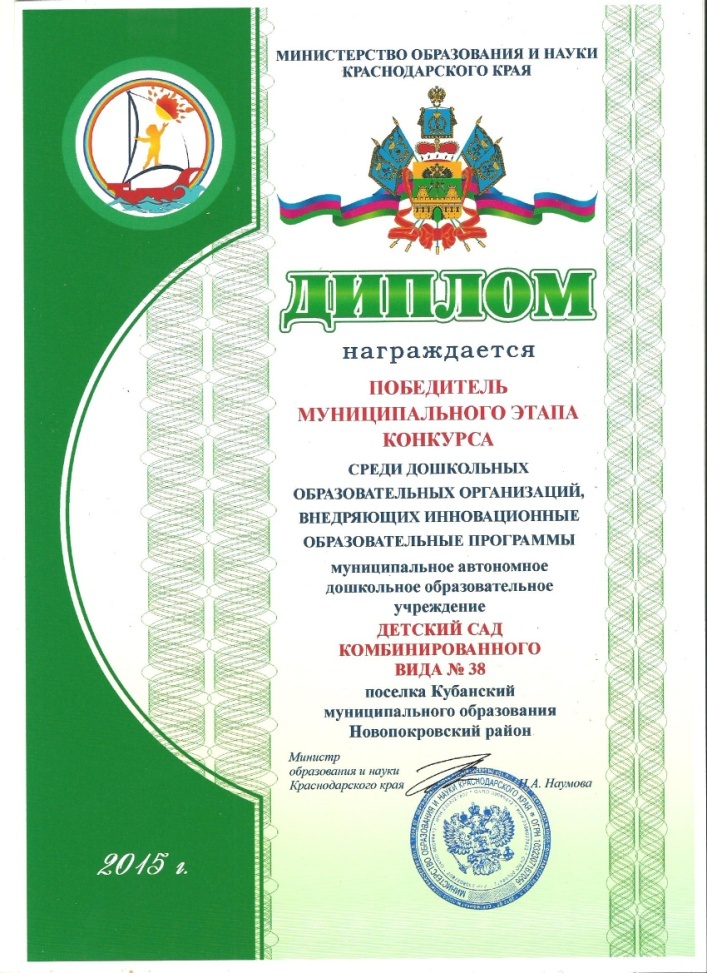 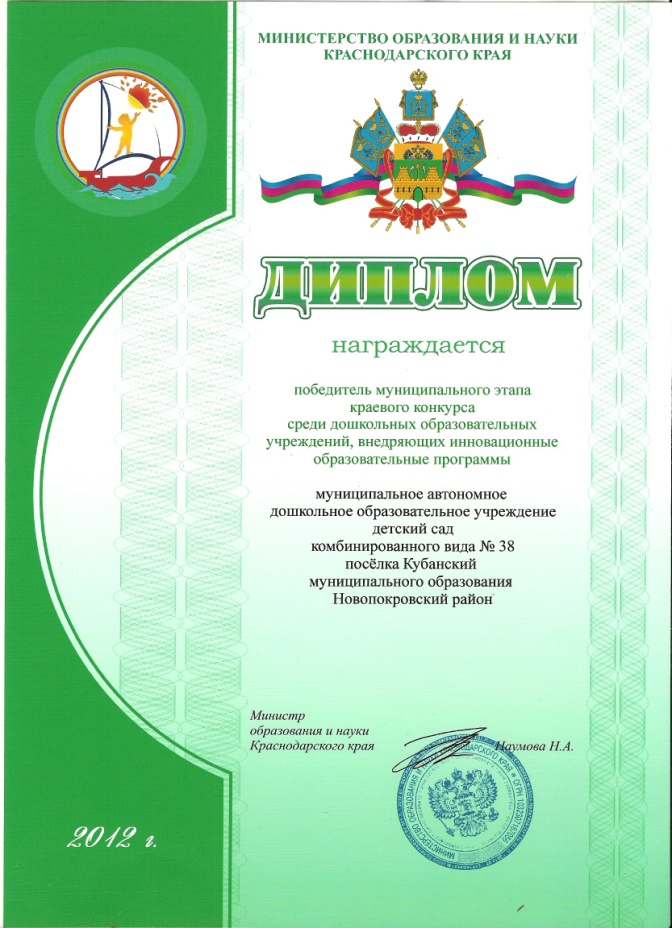 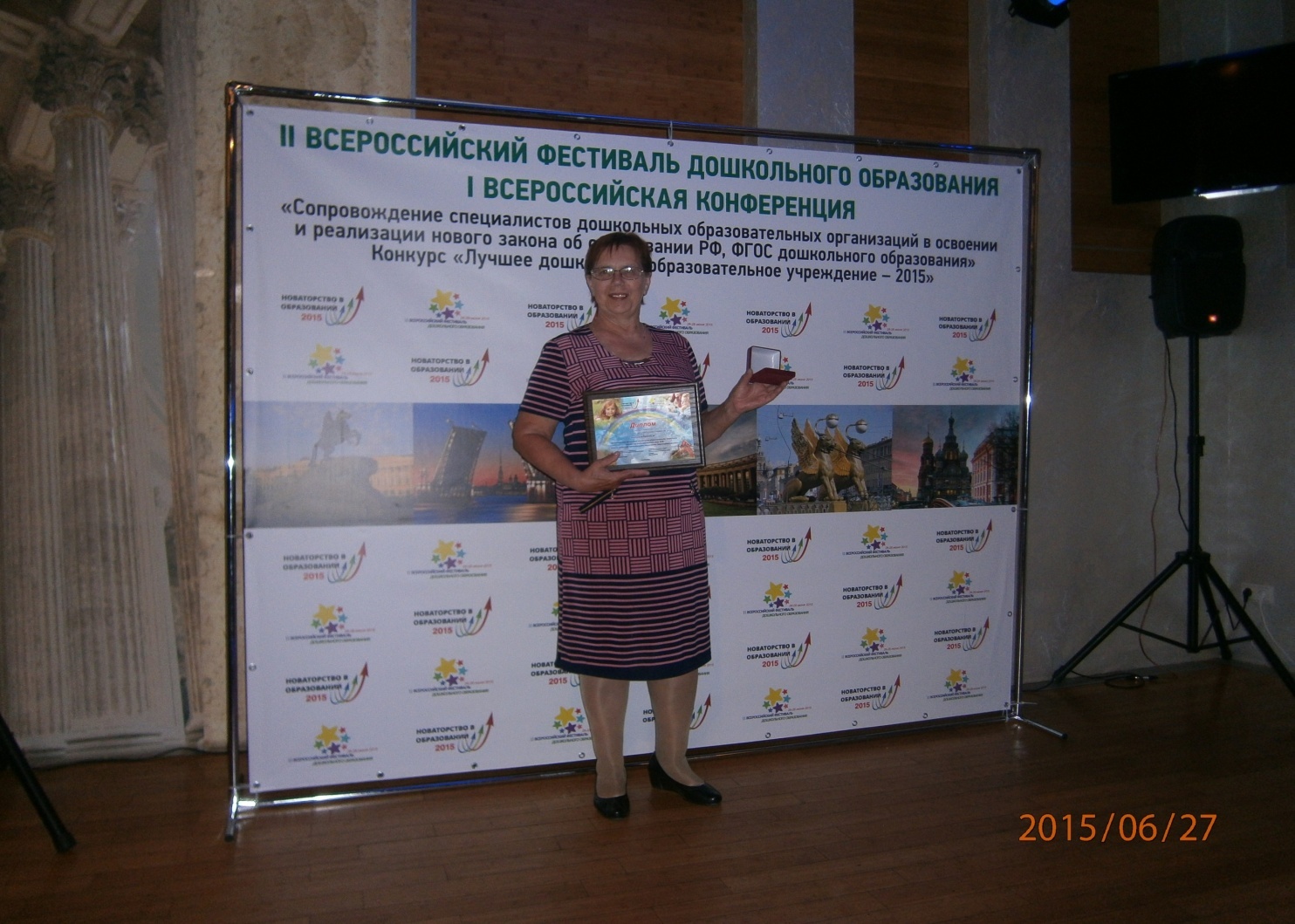 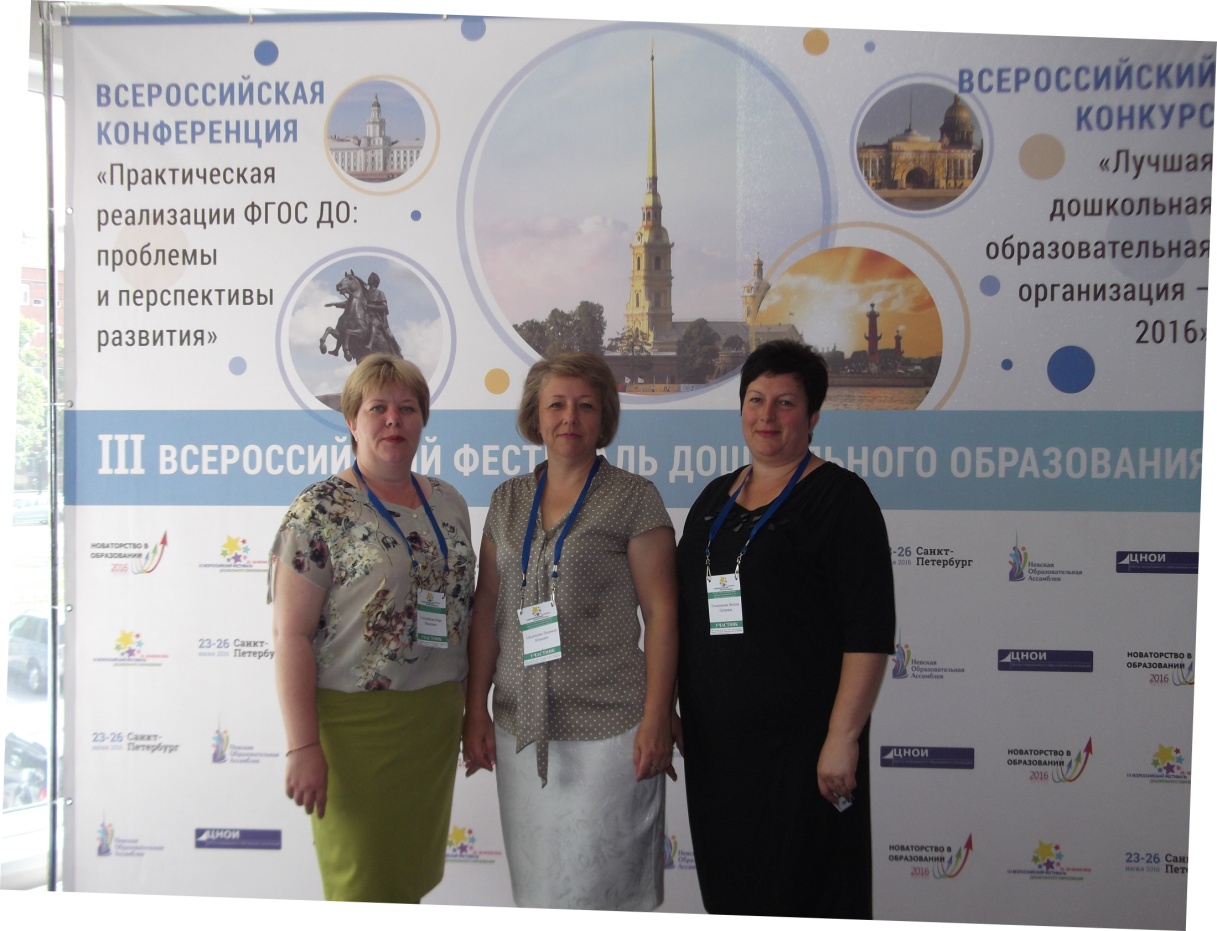 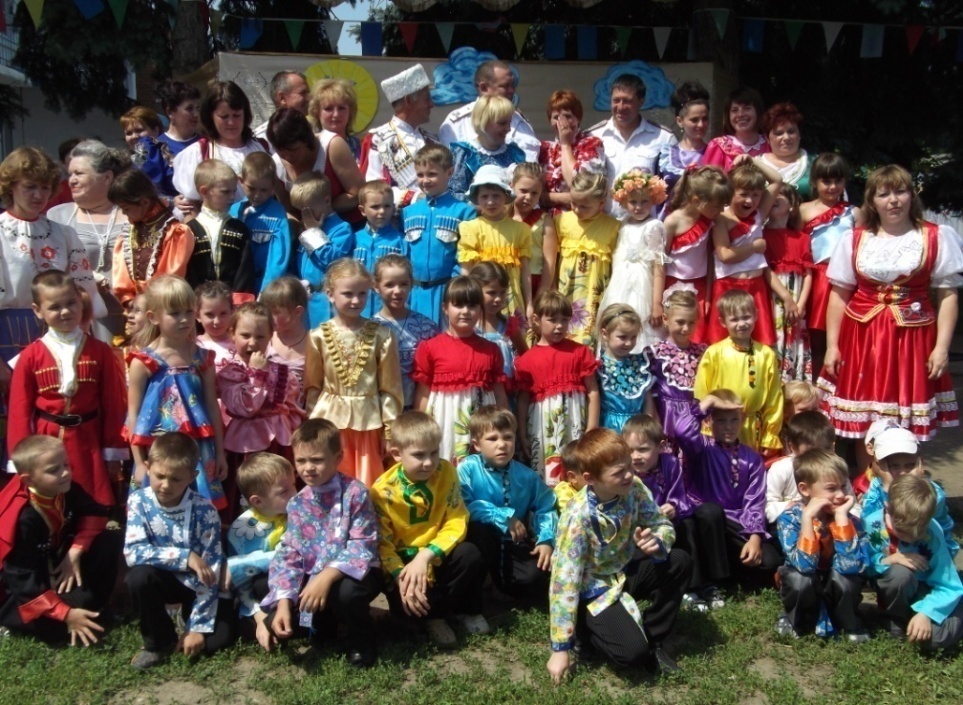 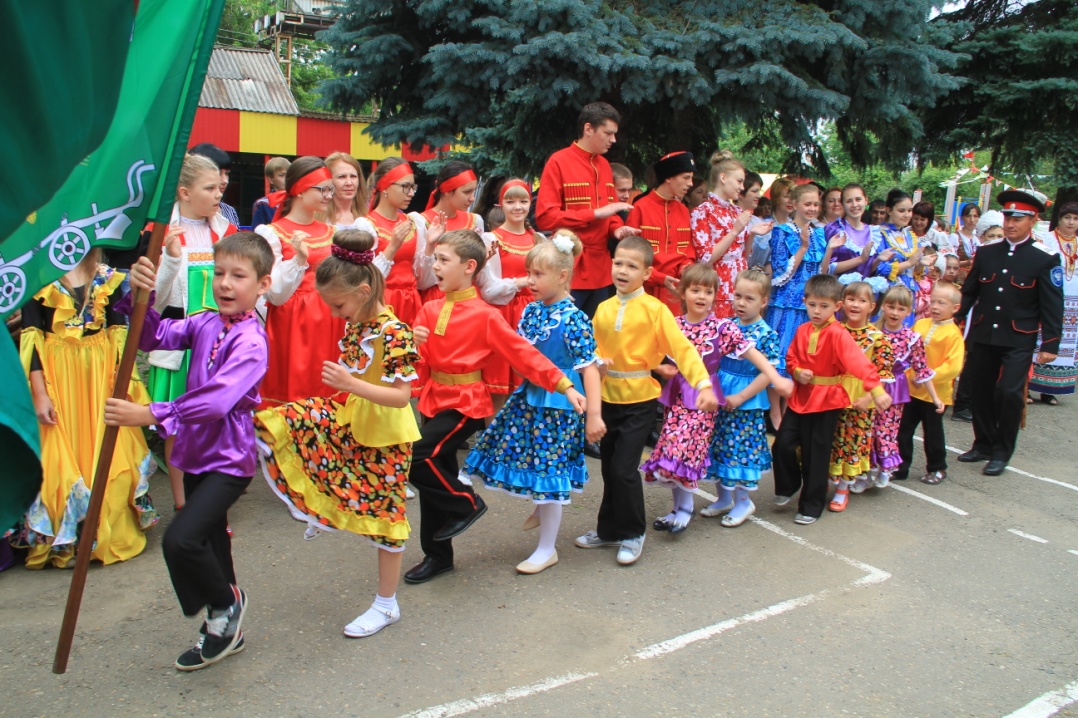 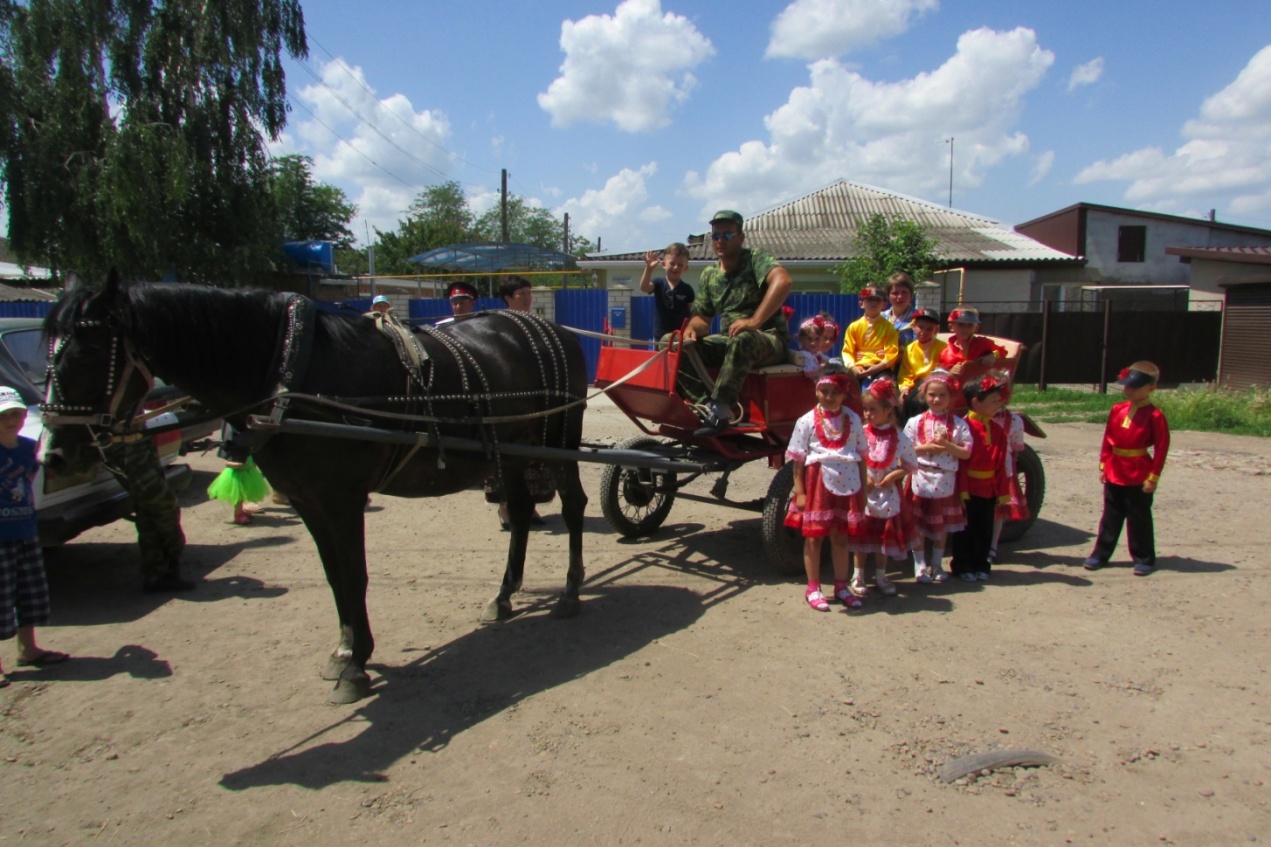 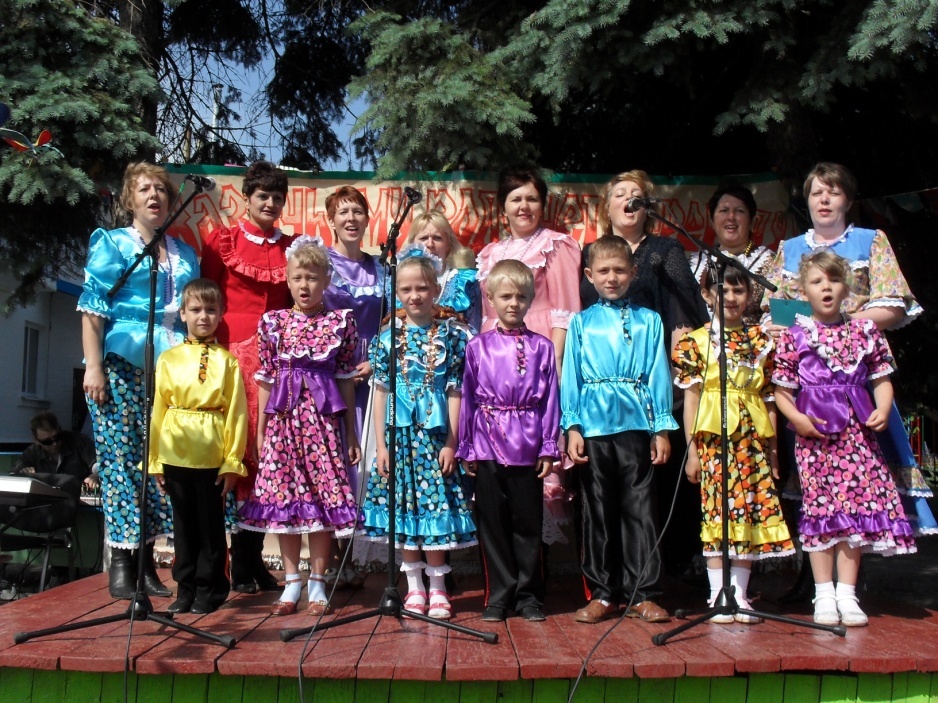 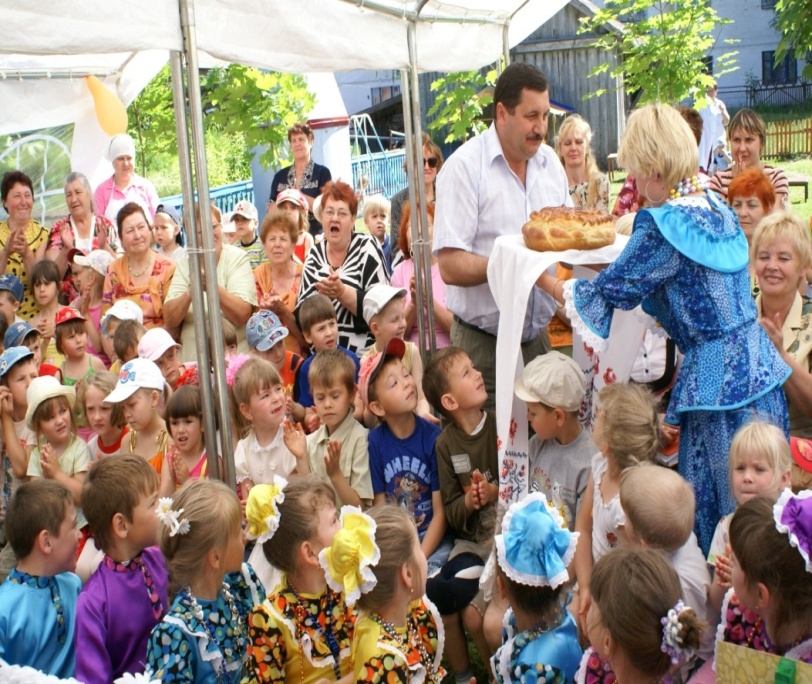 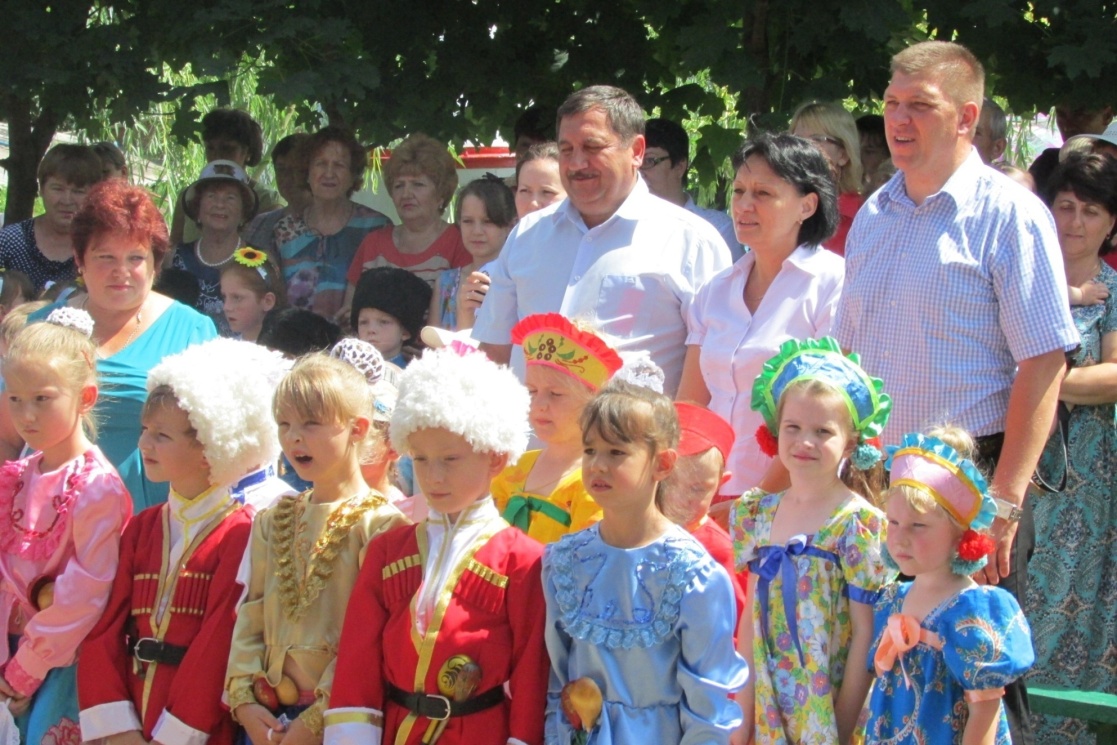 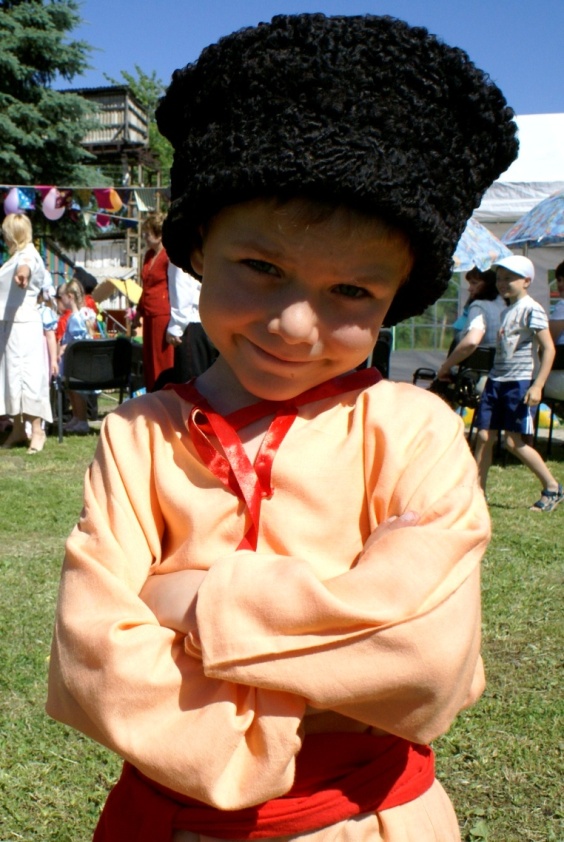 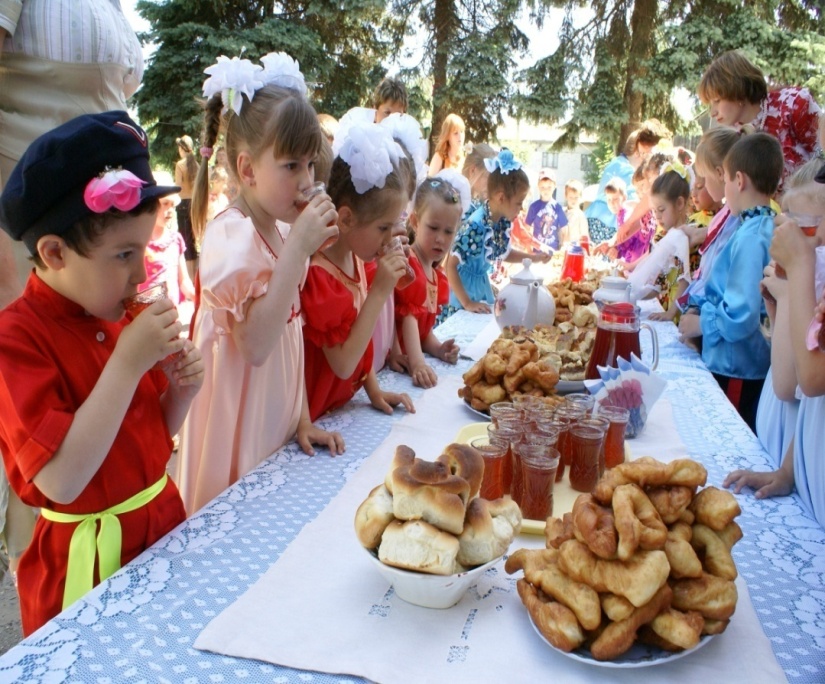 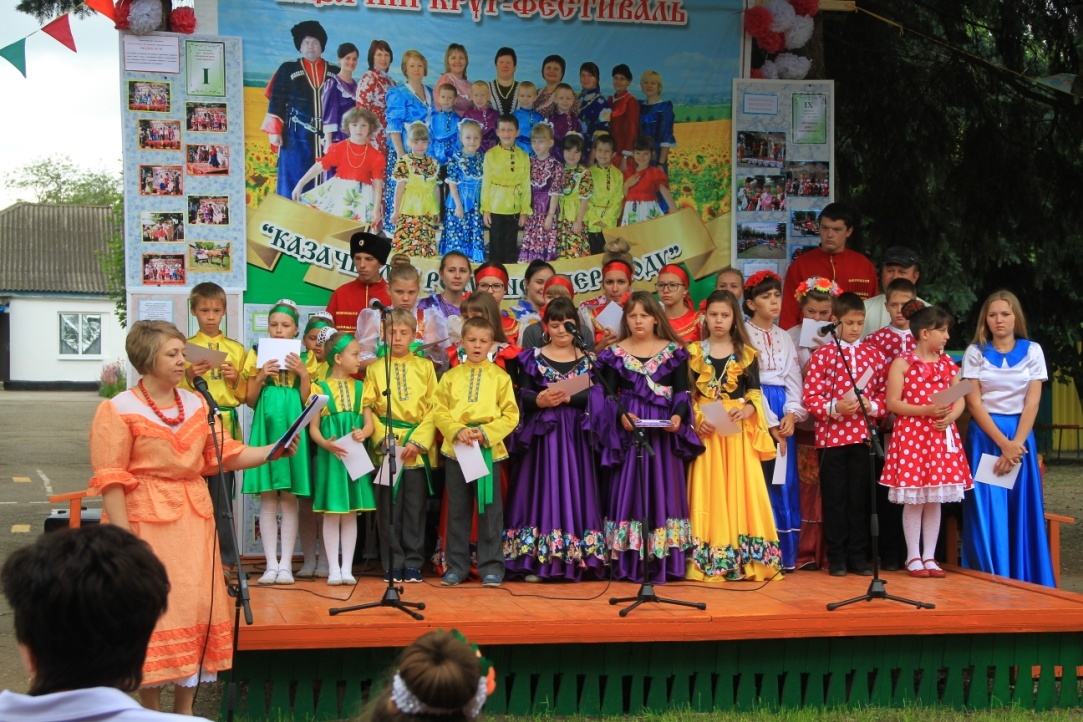